A Comparative Evaluation of Three Skin Color Detection Approaches
Dennis Jensch, Daniel Mohr, Clausthal University
Gabriel Zachmann, University of Bremen

VRAR 2012, Sep 2012, Düsseldorf
Motivation
Long-term goal: marker-less hand tracking
Real-time estimation of pose and humanhand
Skin segmentation helps to
localize hand very fast (if robust)
match hand temlates very fast

Further applications
Detect person/adult images (e.g. filtering in search engines)
Face detection
Many more...
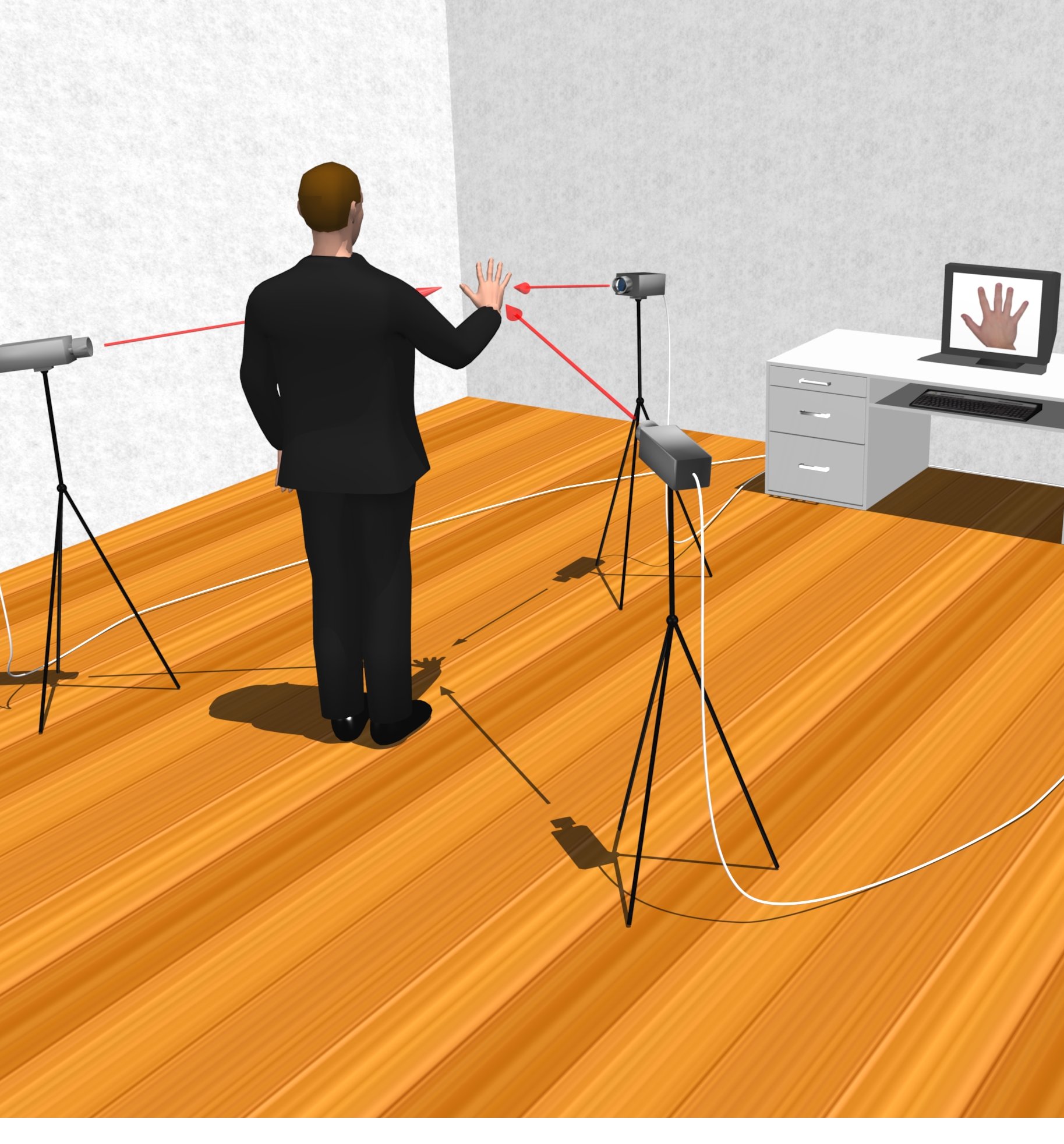 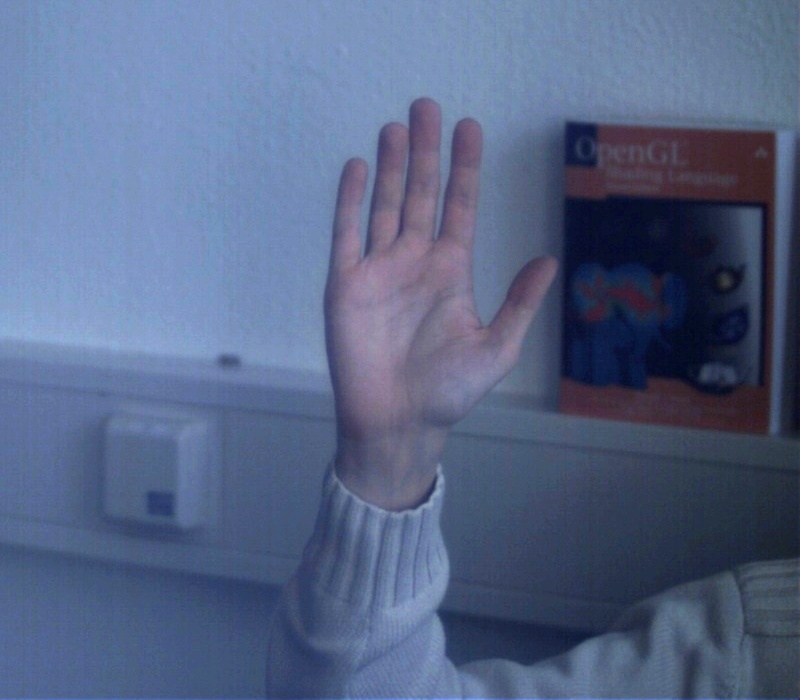 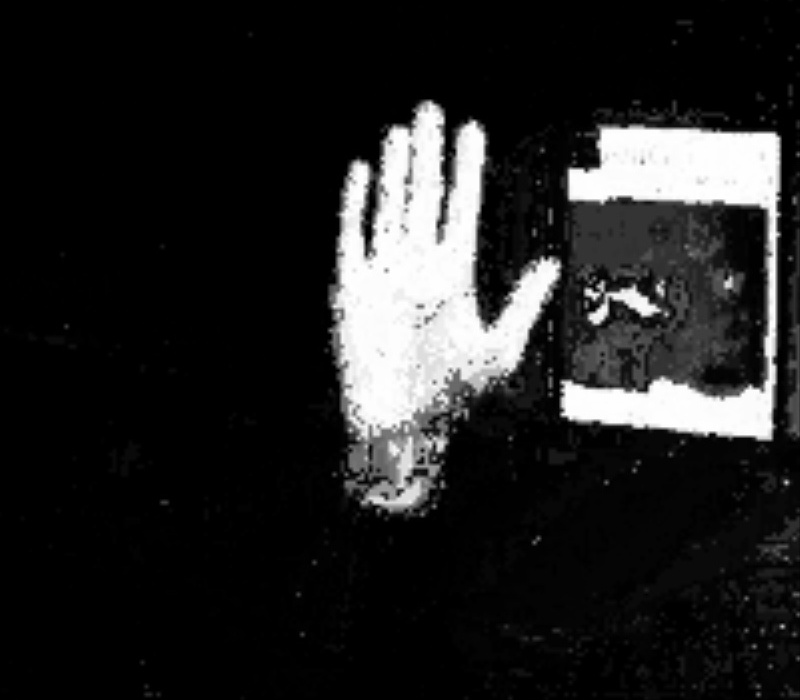 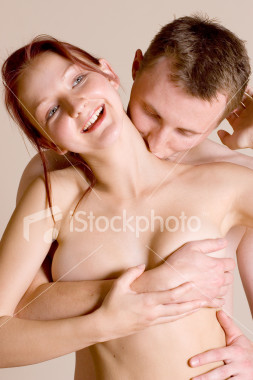 ZENSORED
ZENSORED
ZENSORED
Motivation		Approaches		Evaluation Method	Results	Conclusions
Challenges of Skin Segmentation
Different ethnic groups





Skin color in the background
Camera limitations





Illumination conditions
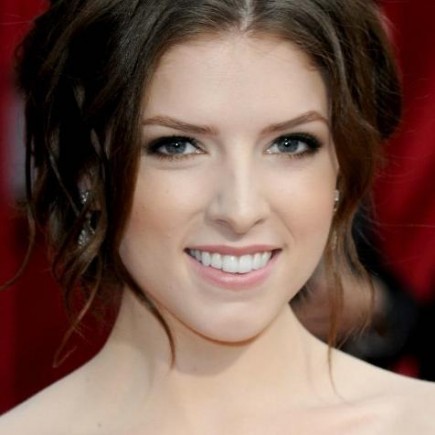 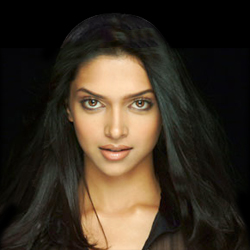 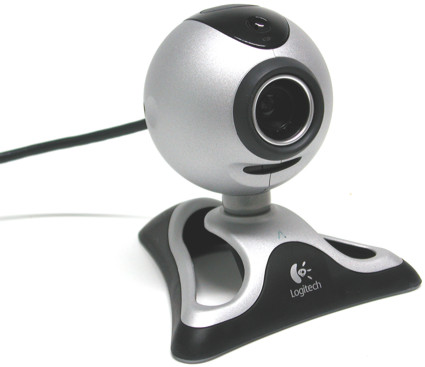 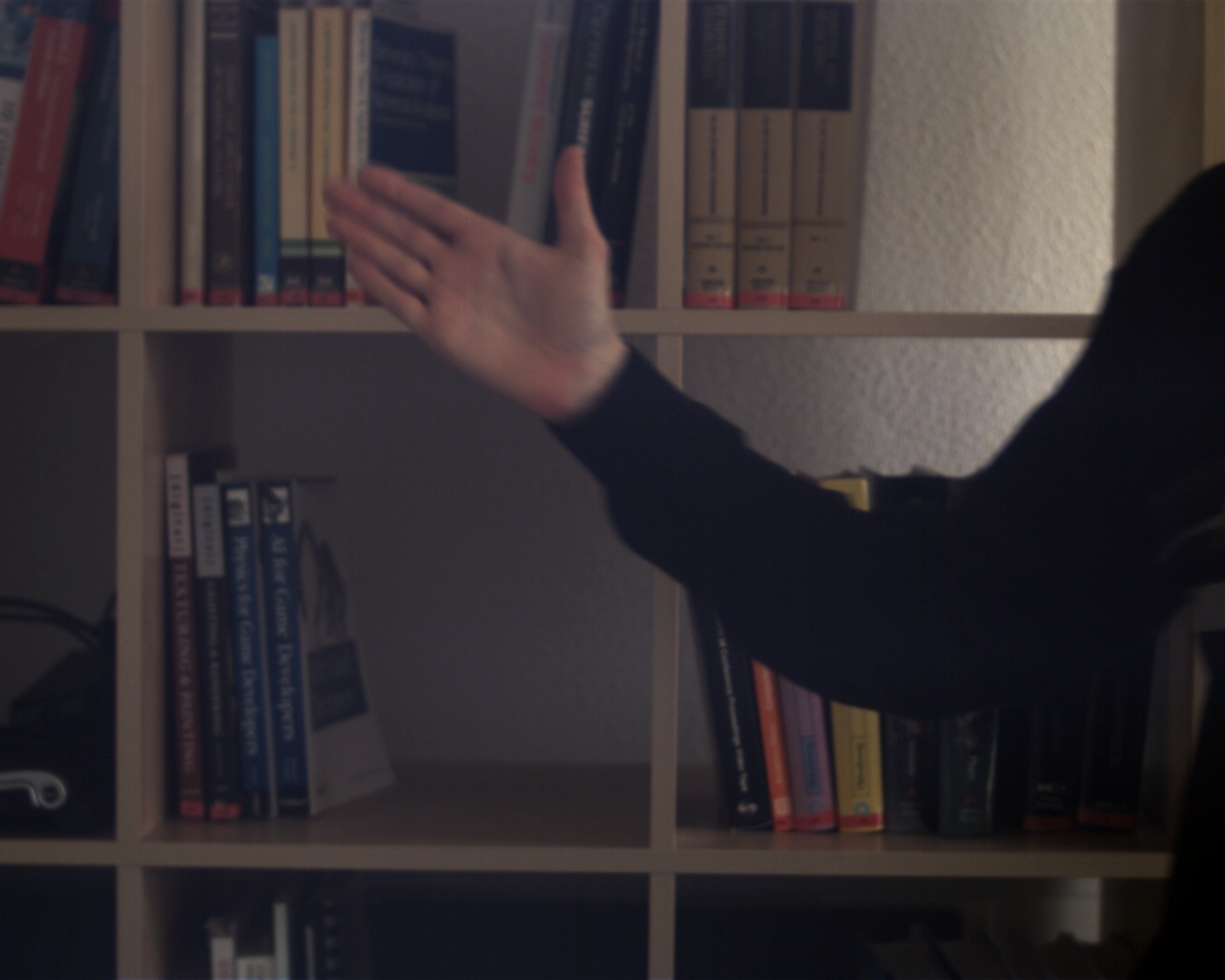 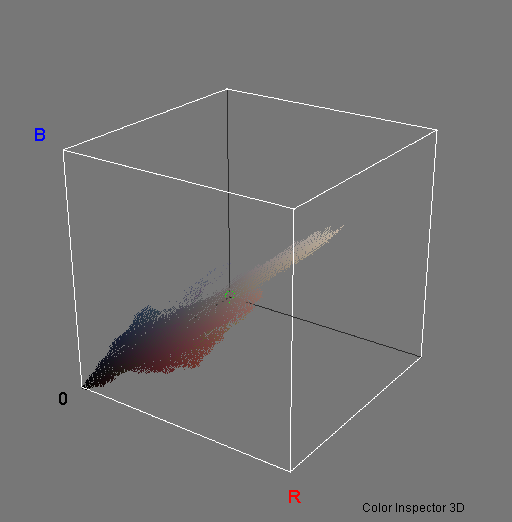 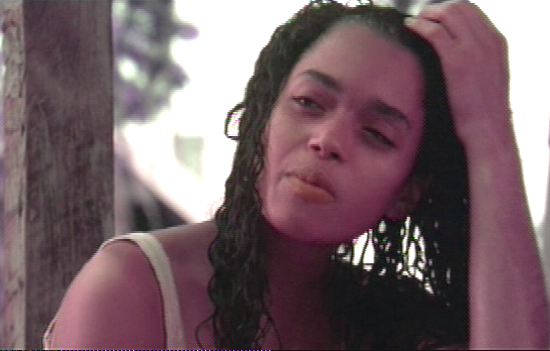 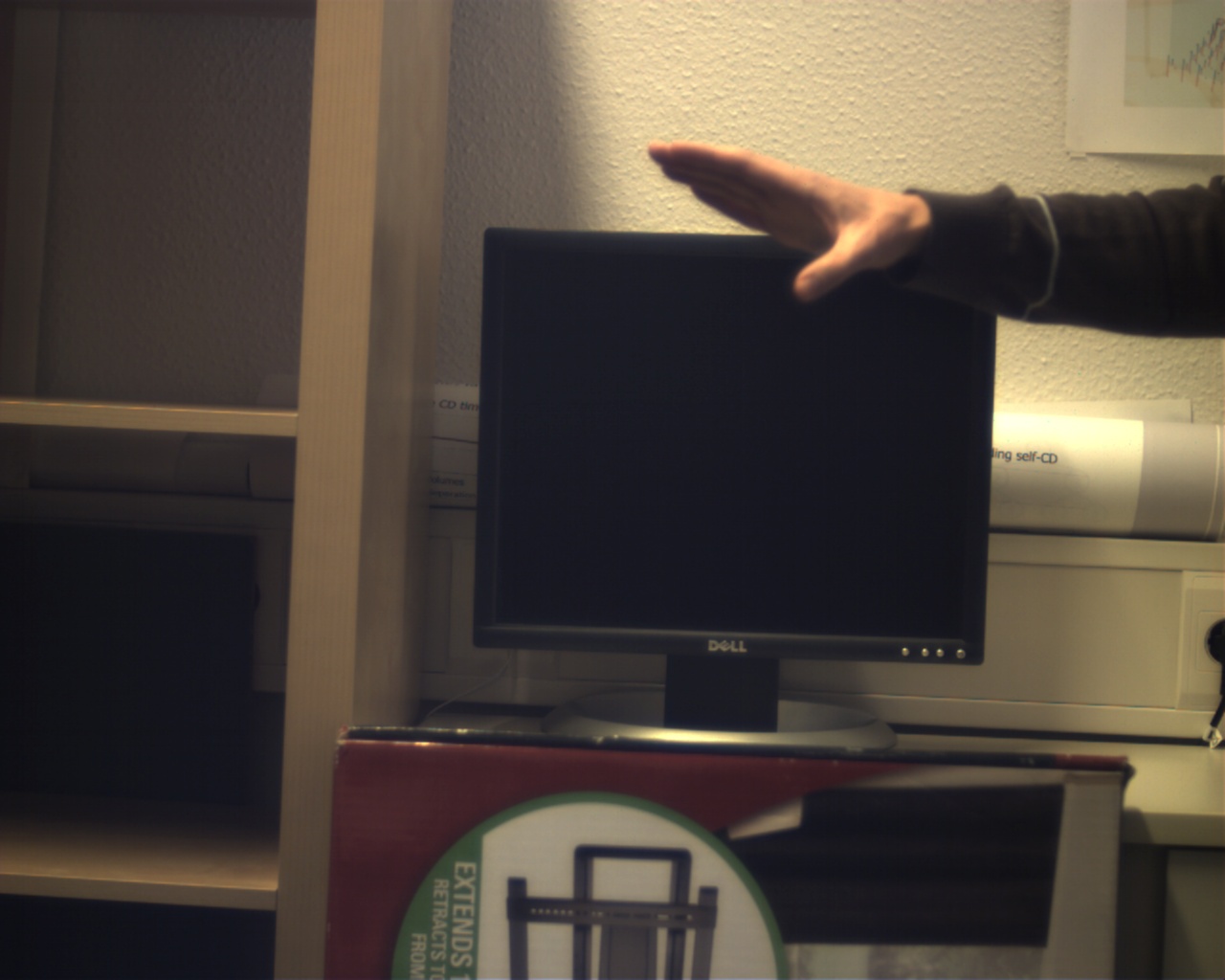 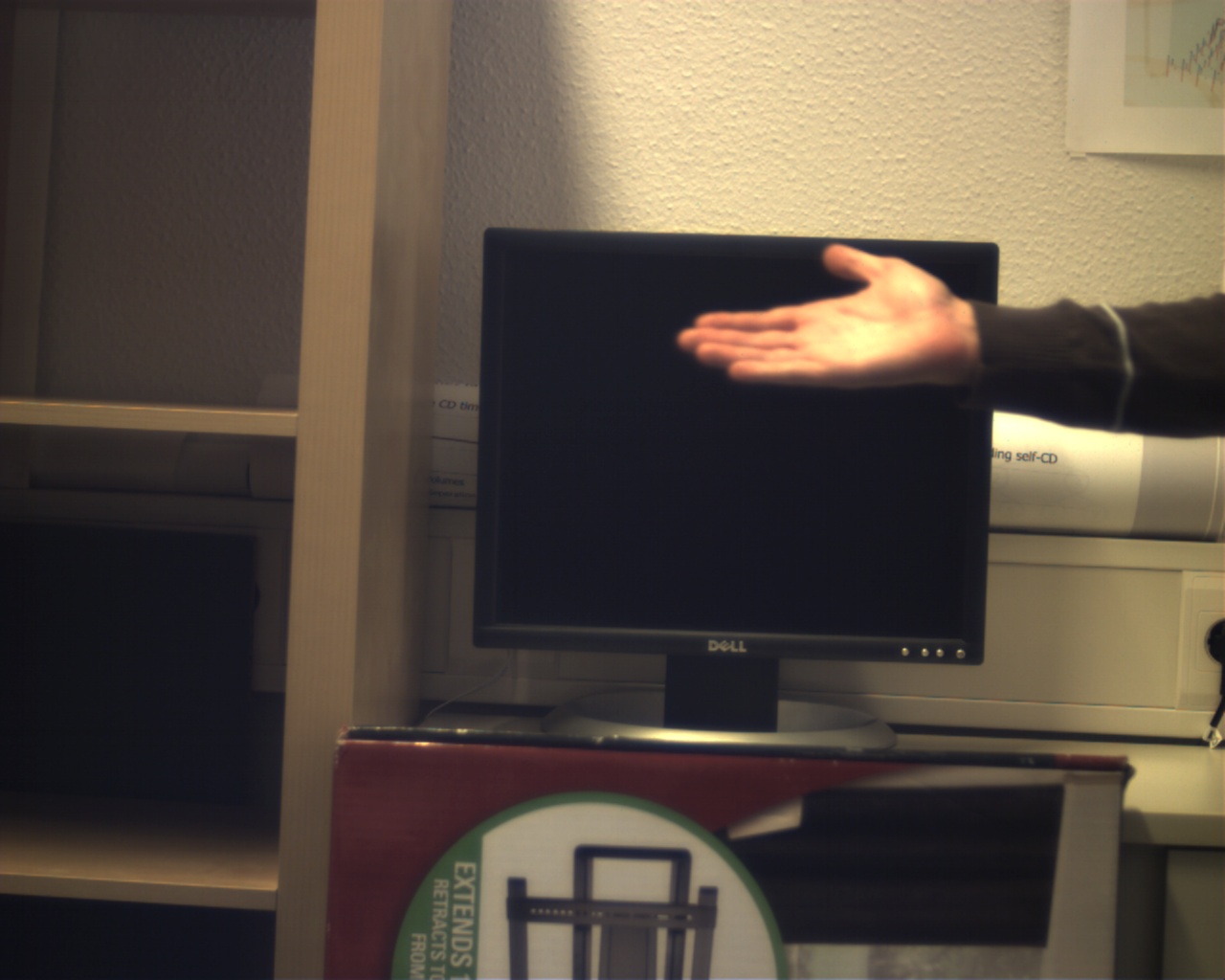 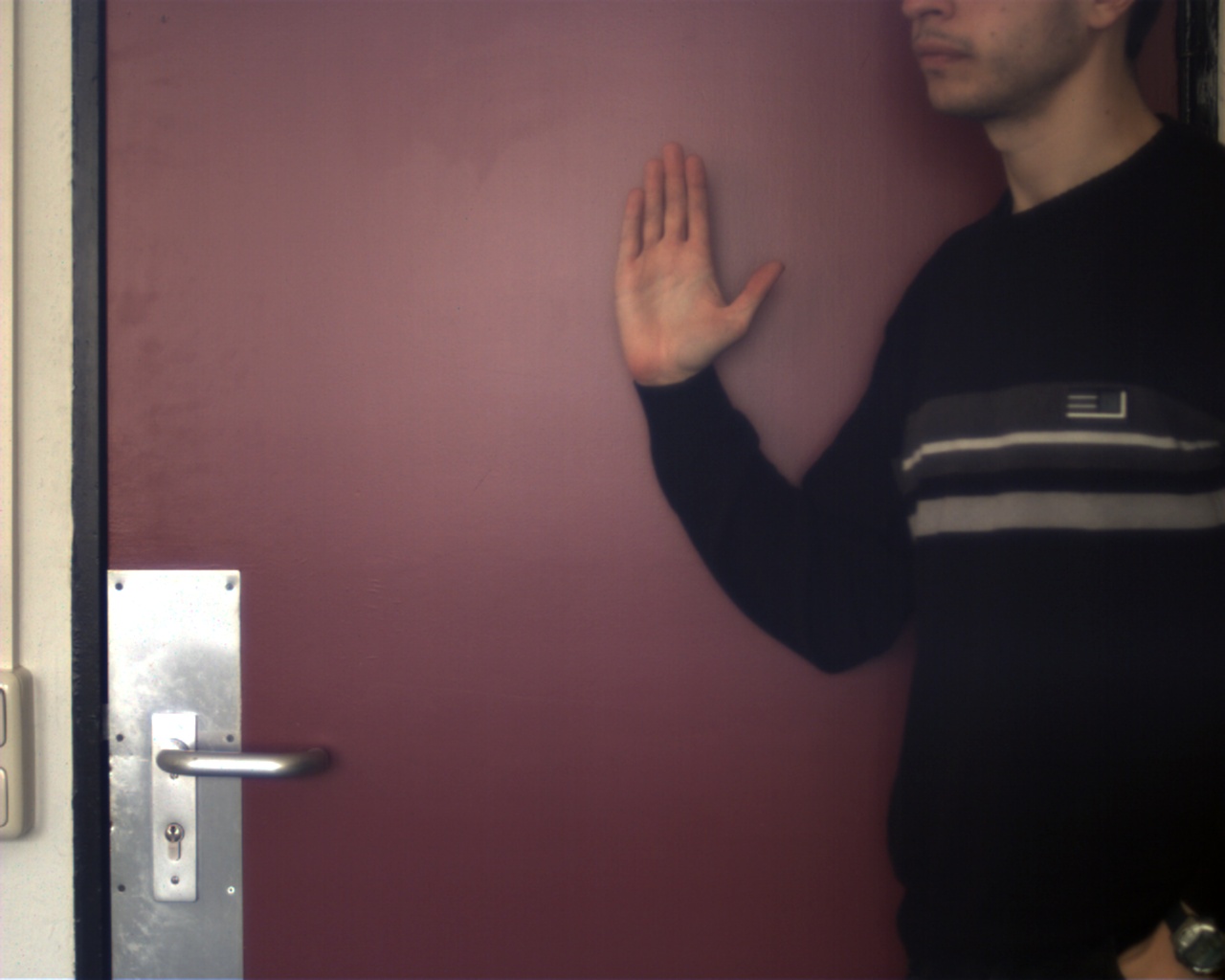 Motivation		Approaches		Evaluation Method	Results	Conclusions
Approaches Considered in the Following
RehgJones [M. J. Jones and J. M. Rehg, IJCV 1999]
Learn skin color distribution from a manually labeled dataset
HybridClustering [D. Mohr and G. Zachmann, CAIP 2007]
Combined color and image space clustering
Classification is done region-wise (opposed to pixel-wise)
NeuralGasColorClustering
Inspired by HybridClustering with two modifications
Replace EM by Matrix Neural Gas
Replace the way the number of clusters is determined
Motivation		Approaches		Evaluation Method	Results	Conclusions
RehgJones
Learn skin color distribution offline
Dataset randomly chosen from World Wide Web
~ 1 billion pixels
Manually labeled as skin / non-skin
Color distributions for skin and non-skin

Image classification:
Per pixel

     controls offset between false positive and false negatives
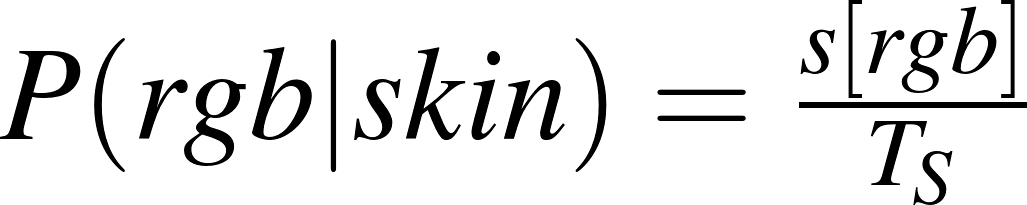 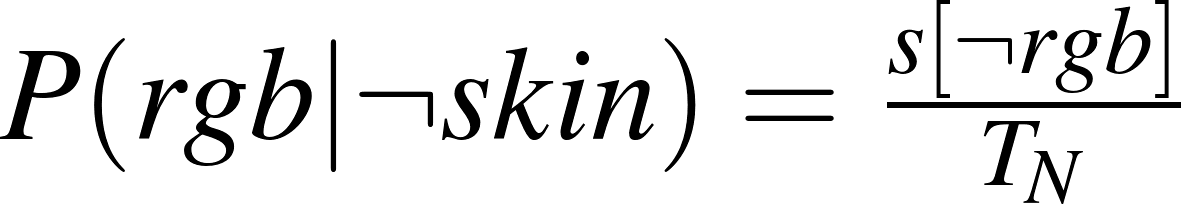 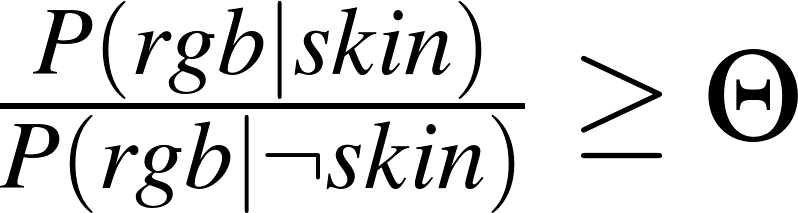 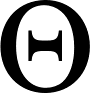 Motivation		Approaches		Evaluation Method	Results	Conclusions
[Speaker Notes: Theta ~ 0: viele false positives
Theta ~ 1: viele false negatives

State of the art, deshalb

$P(rgb|skin) = \frac{s[rgb])}{T_S}$
---
$P(rgb|\neg skin) = \frac{s[\neg rgb])}{T_N}$
---
$\frac{P(rgb|skin)}{P(rgb|\neg skin)} \ge \Theta$]
HybridClustering
Learn a rough skin direction vector offline
Online classification:
Cluster the image in color space 
Hierarchical EM
Smoothing of clusters in image space
Classify image clusters as skin / non-skin 
Reproject to image space

Keep image regions together
Depends on convergence behavior of EM
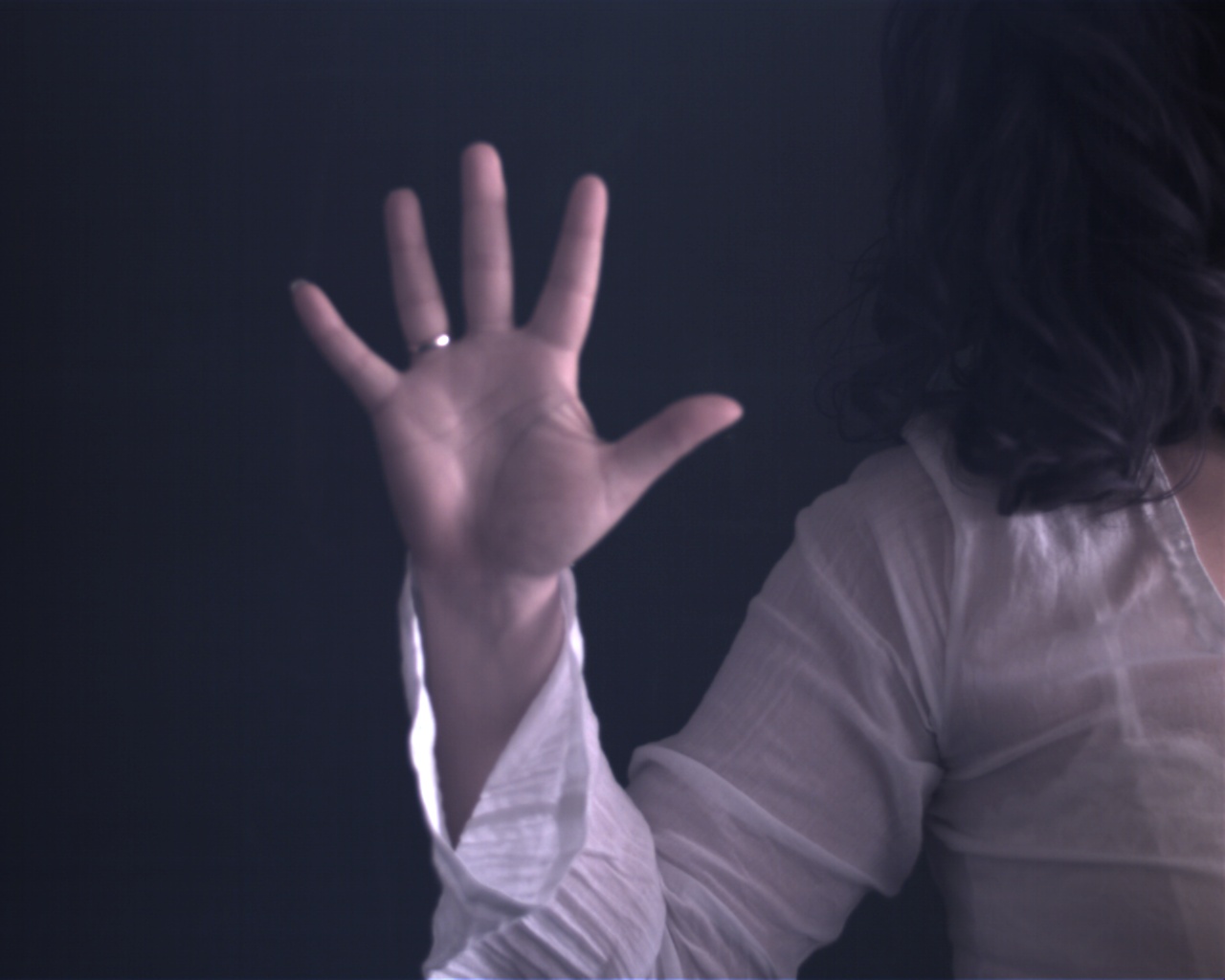 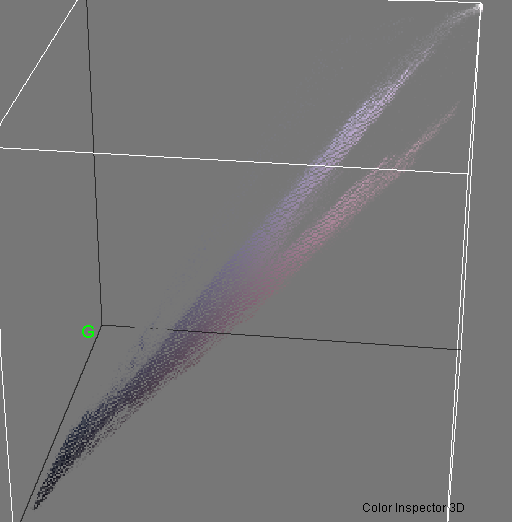 Non-skin
skin
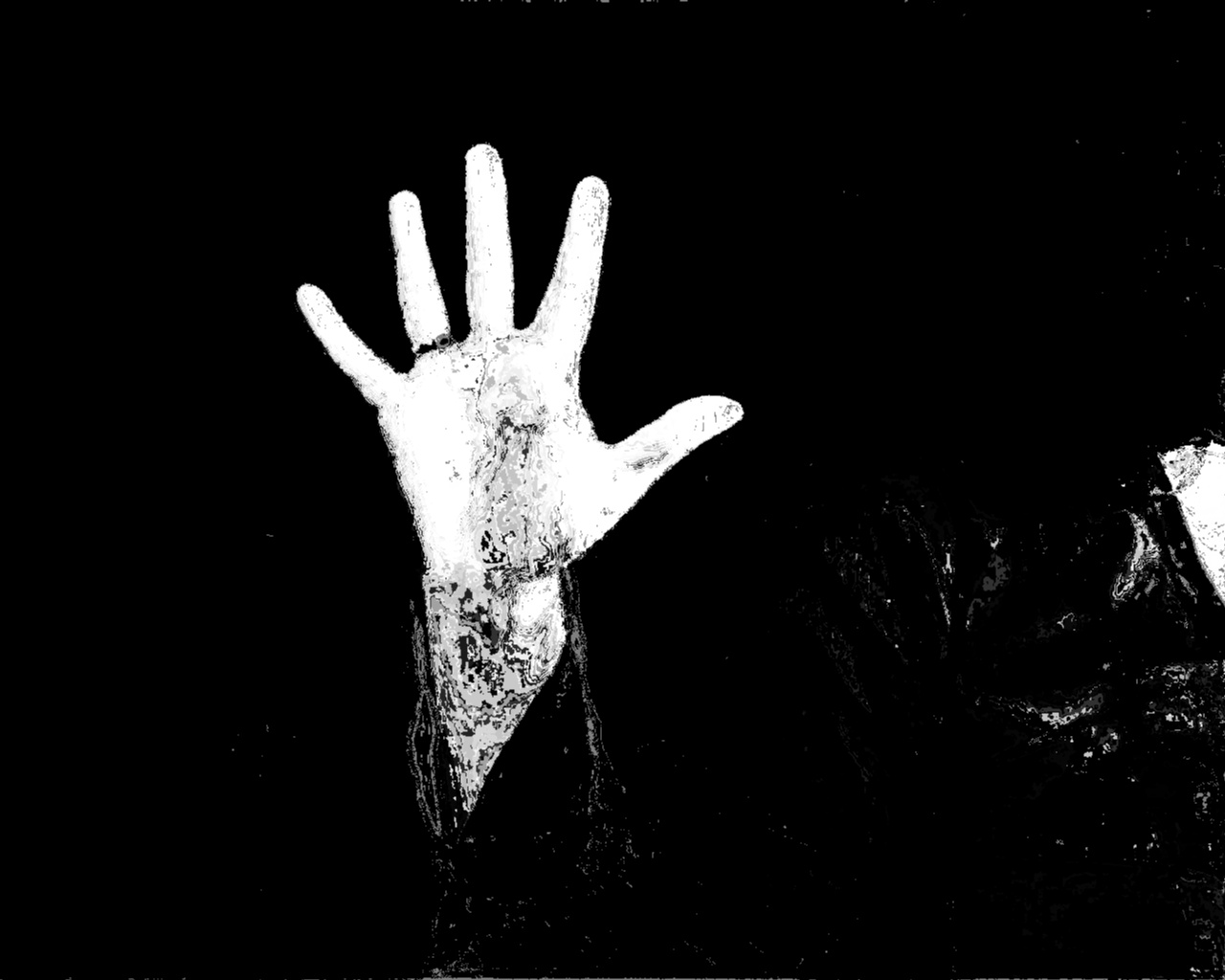 Motivation		Approaches		Evaluation Method	Results	Conclusions
[Speaker Notes: TODO: algo auf dem bild laufen lassen, skinseg bild reinpasten

Von uns entwickeltes Verfahren....]
NeuralGasColorClustering
Tries to improve upon HybridClustering
EM algorithm 
sensitive to initialization
Hierarchical clustering to determine number of clusters
Could choose wrong number of clusters
Image edges as cluster quality measure
Is this really the best option?
NeuralGasColorClustering

Matrix Neural Gas
Less sensitive to initialization
Succesively test different number of clusters
Slower but expected to perform better
Test 3 different measures
Border Length
Border Edges
Color Space Compactness
Motivation		Approaches		Evaluation Method	Results	Conclusions
Quality Measures for Cluster  in NeuralGasColorClusters
Border Length
Penalize unsharp borders
Penalizes long contours

Border Edges
Penalized edges across objects
Sensitive to edge noise andmissing edges
Color Space Compactness
Penalized bad color distribution
Clusters can be distorted
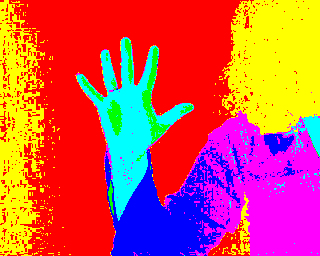 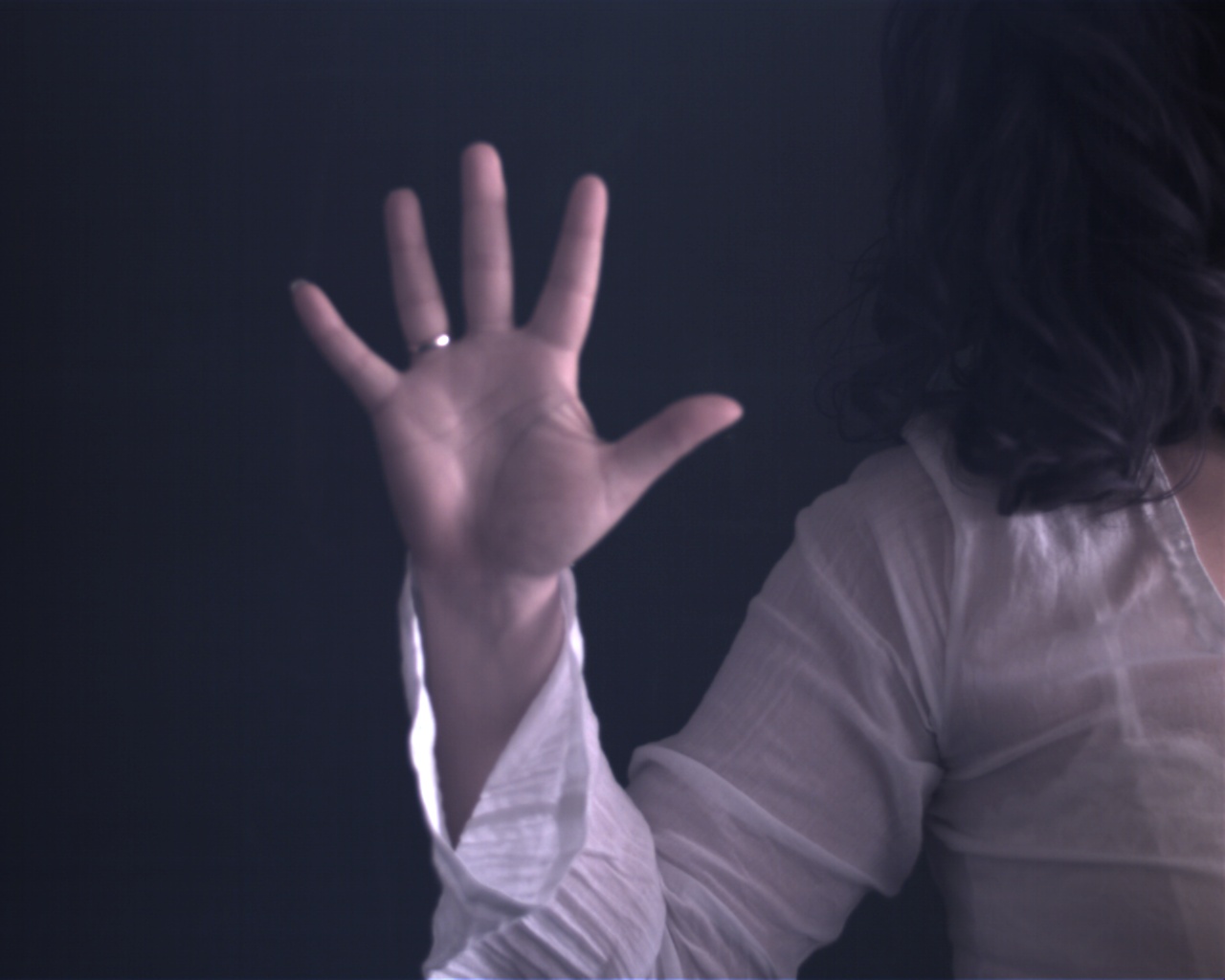 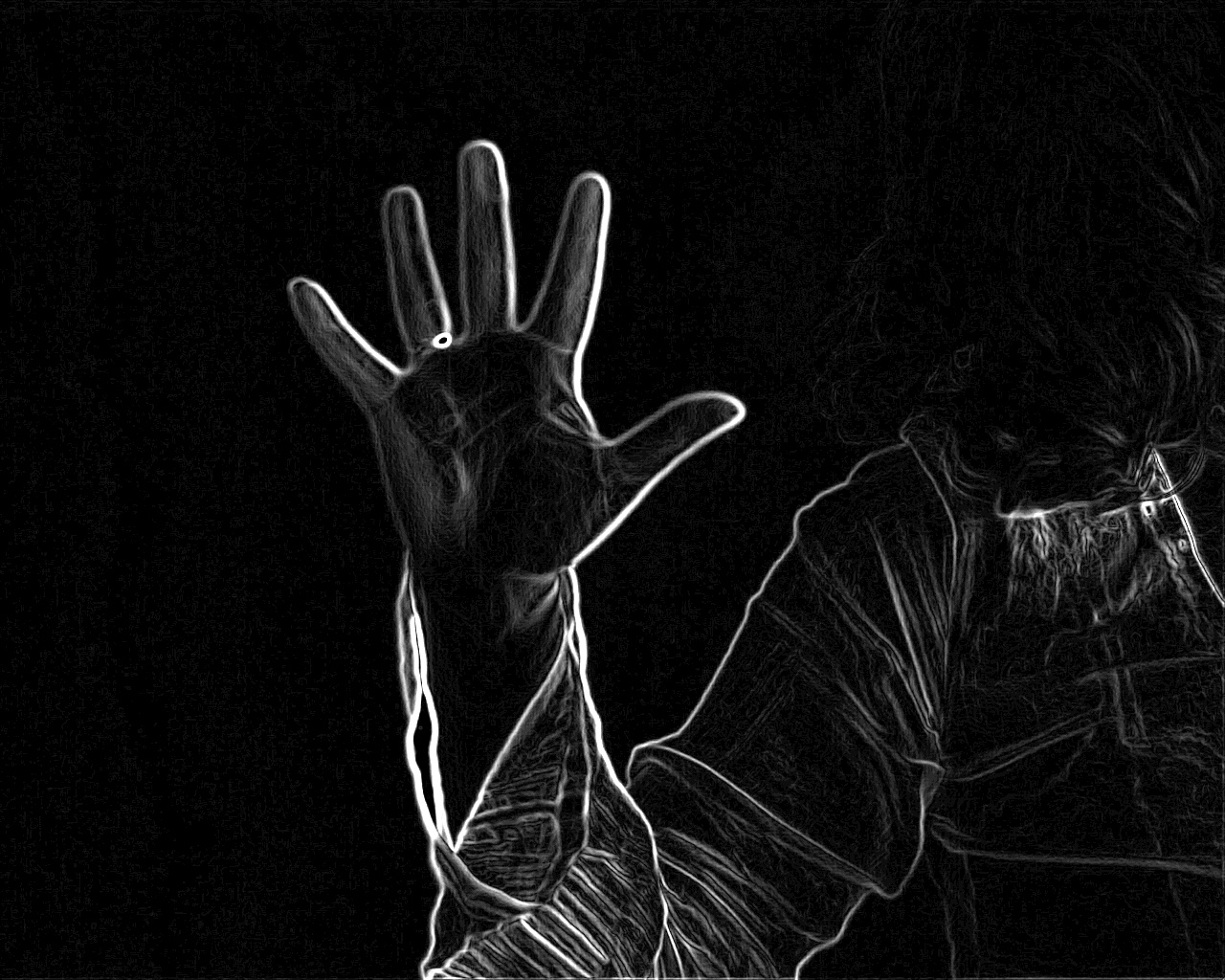 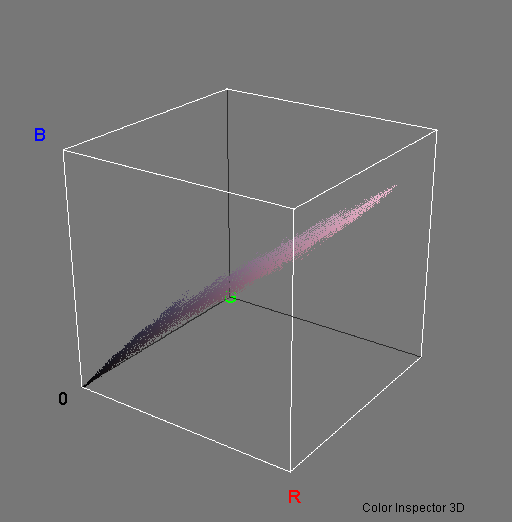 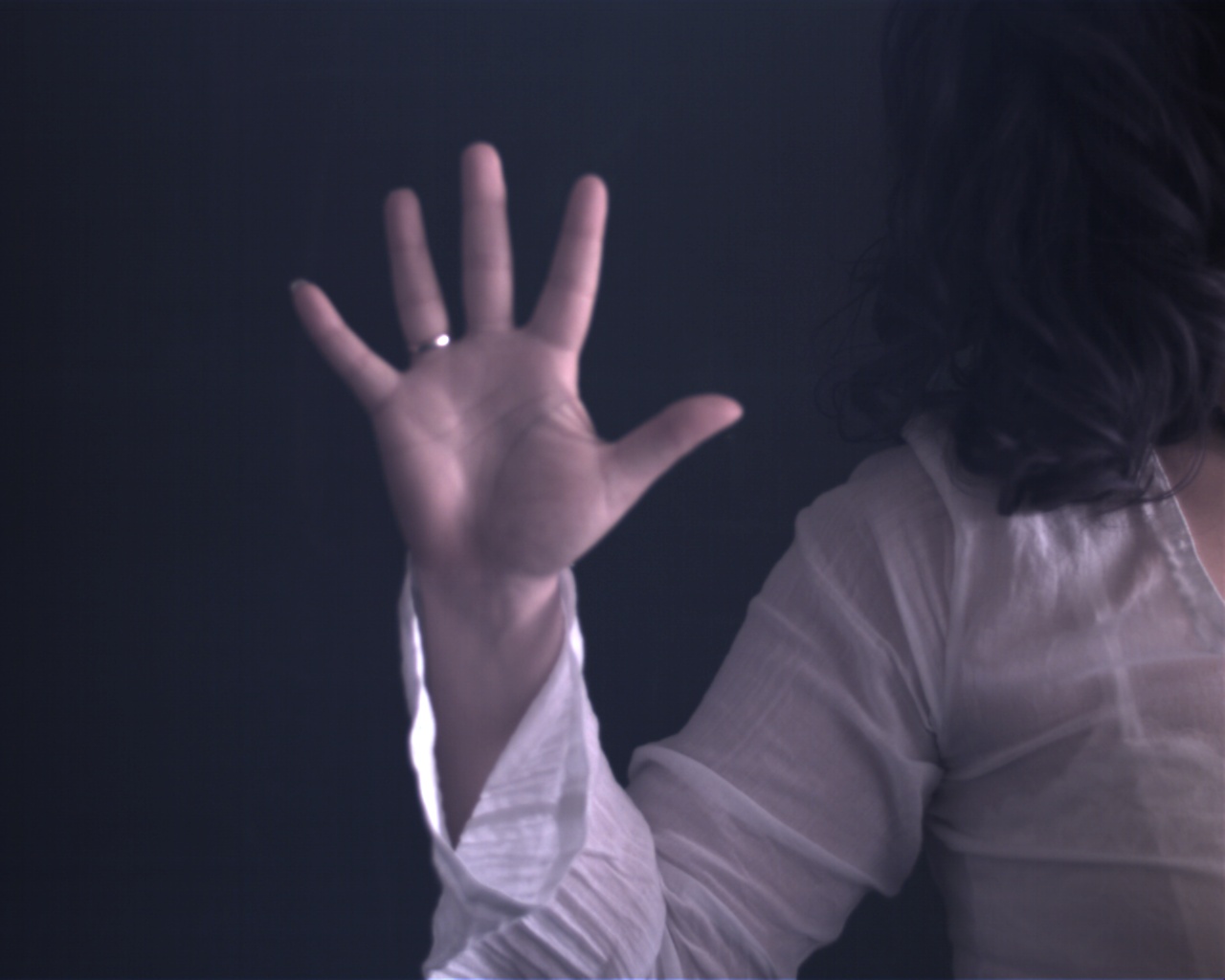 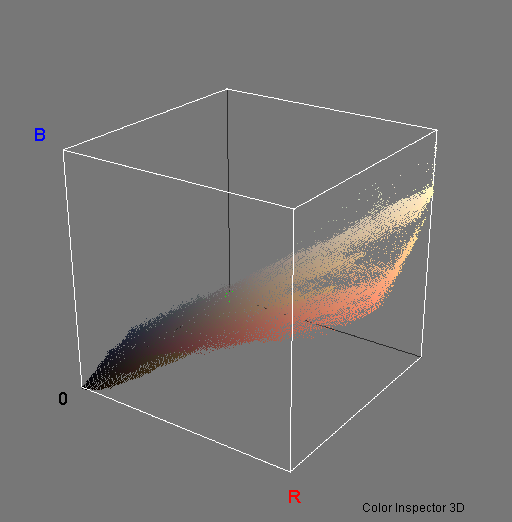 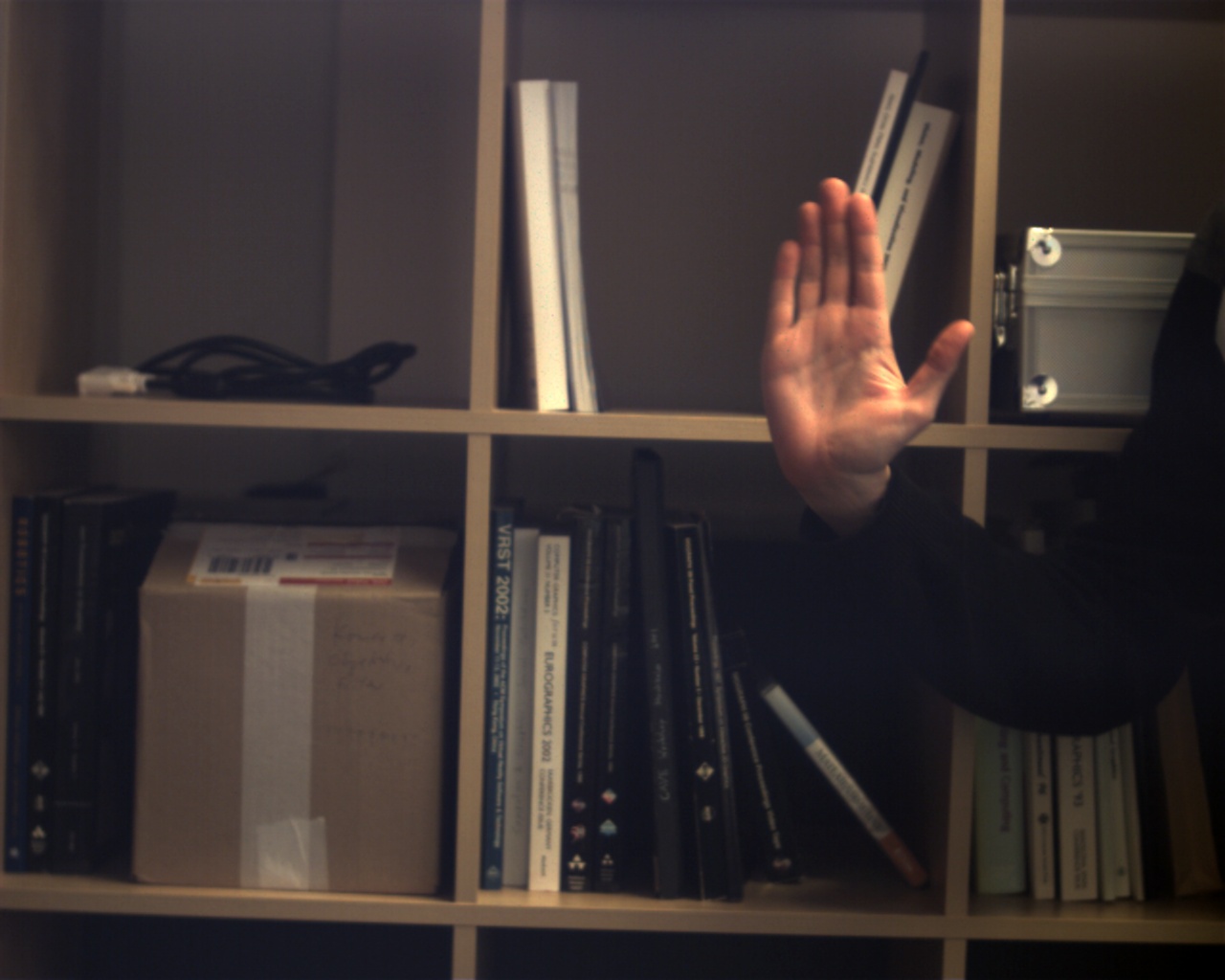 Motivation		Approaches		Evaluation Method	Results	Conclusions
[Speaker Notes: Damit bin ich noch nicht wirklich zufrieden....]
Ground Truth Data
15 data sets
Background
Simple
Complex
Skin colored



Illumination: most imagescontain underexposed, normal exposed and overexposed regions
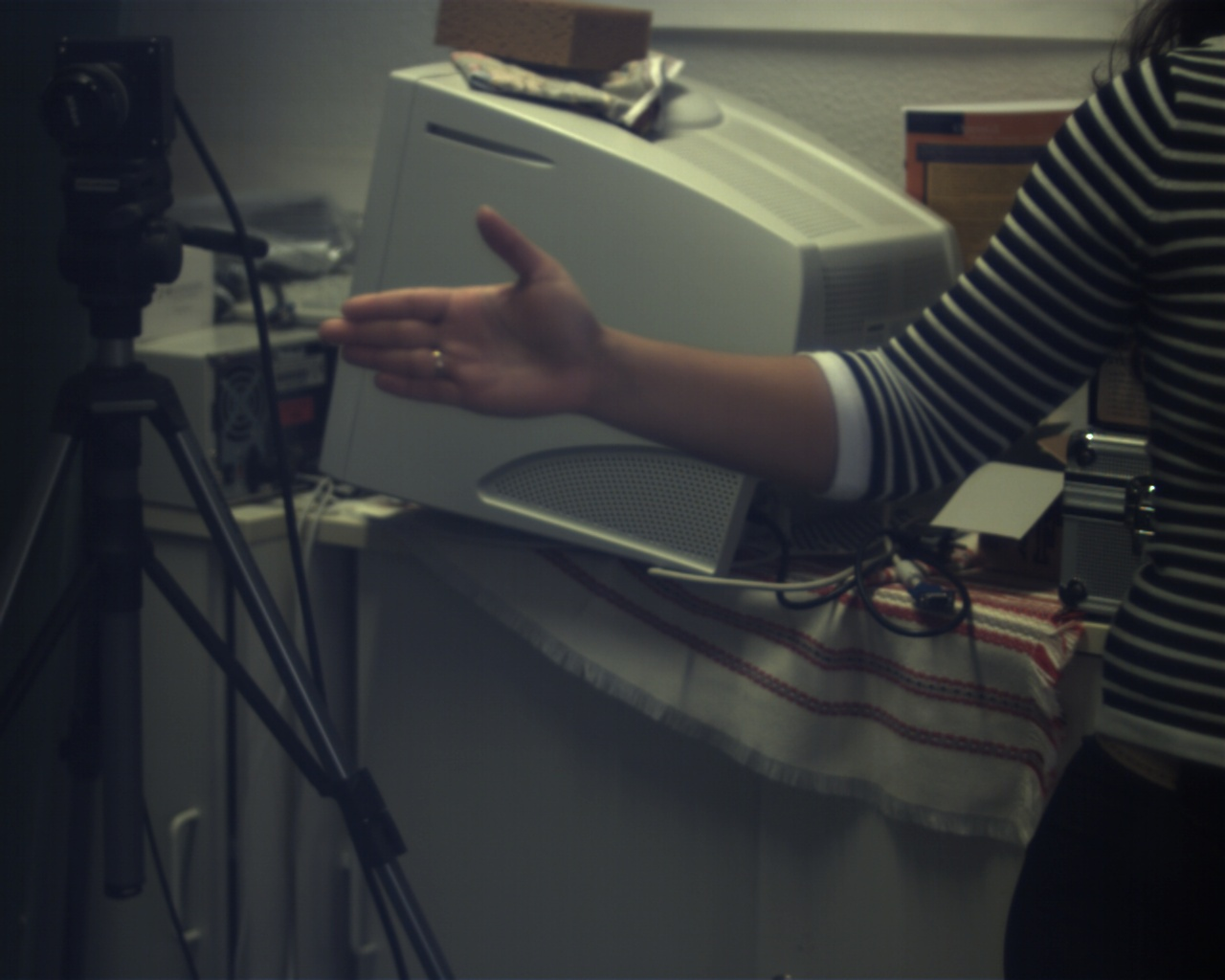 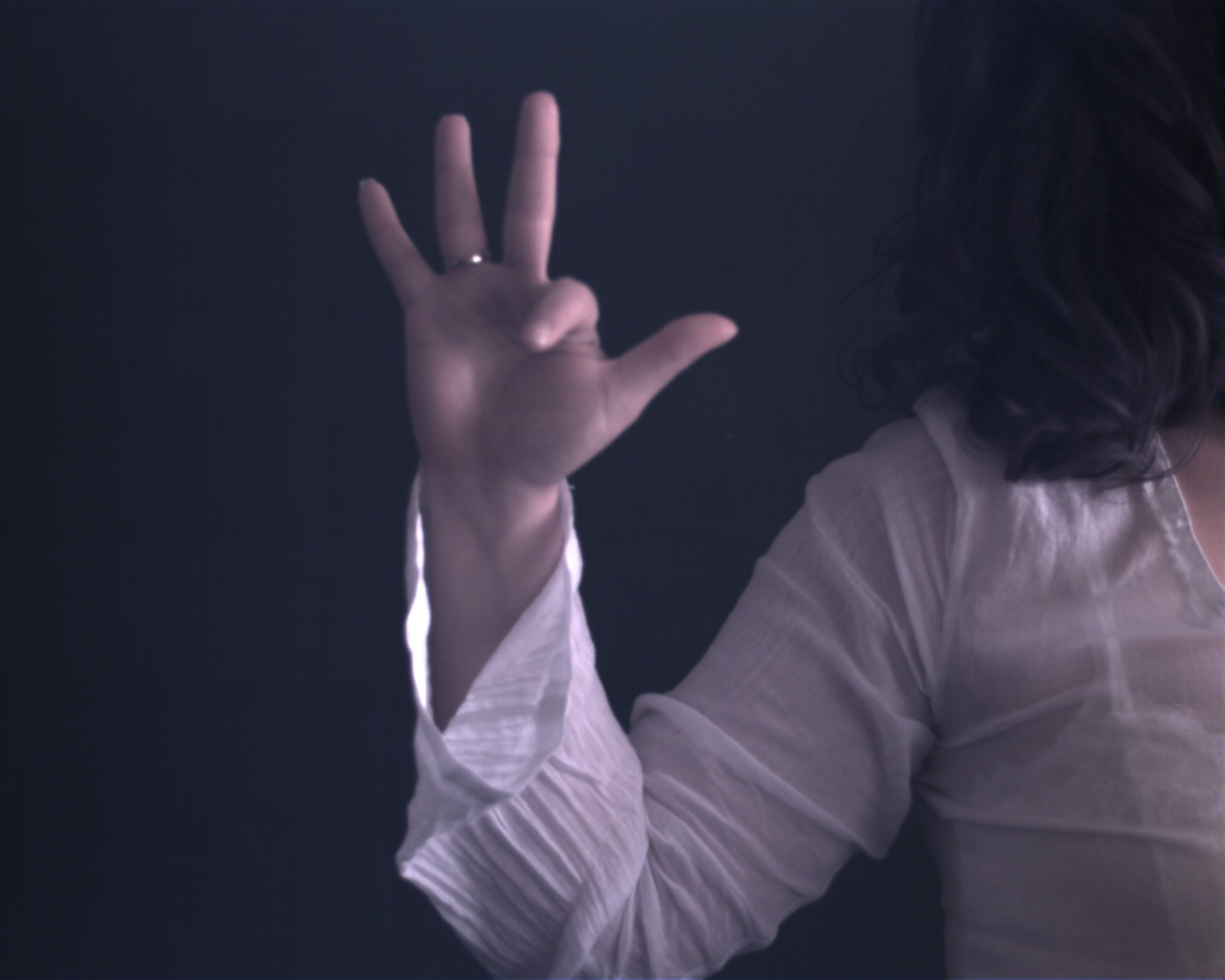 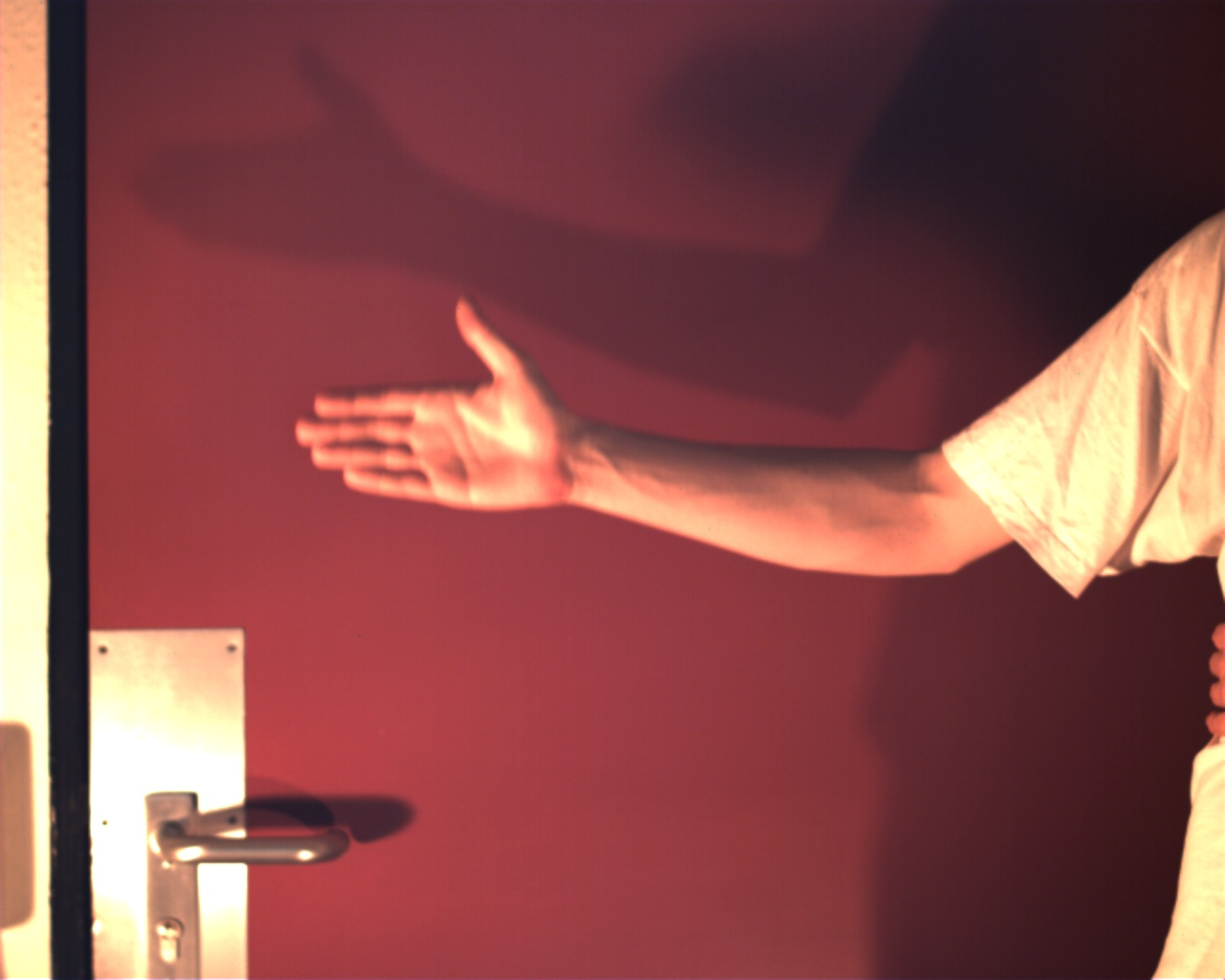 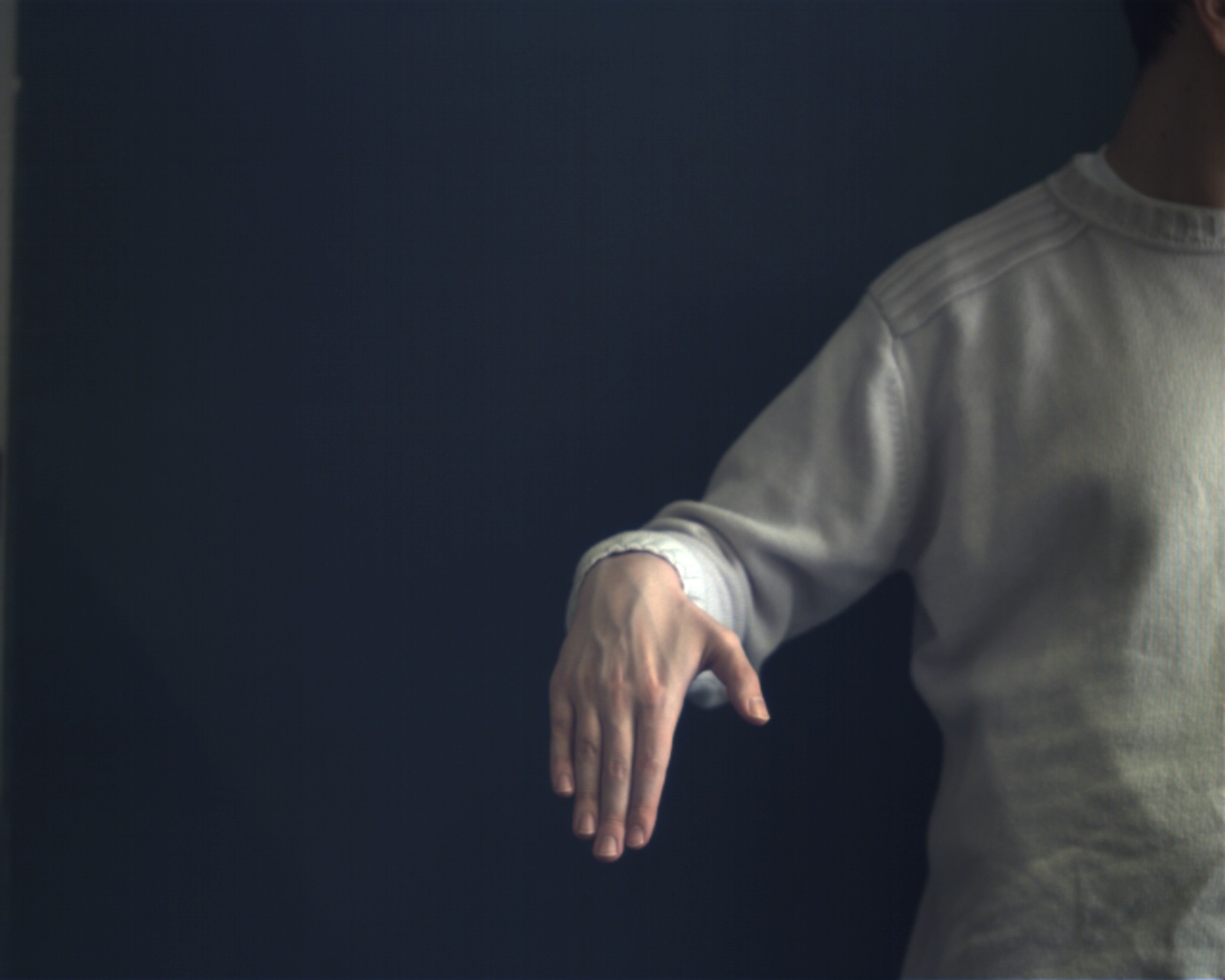 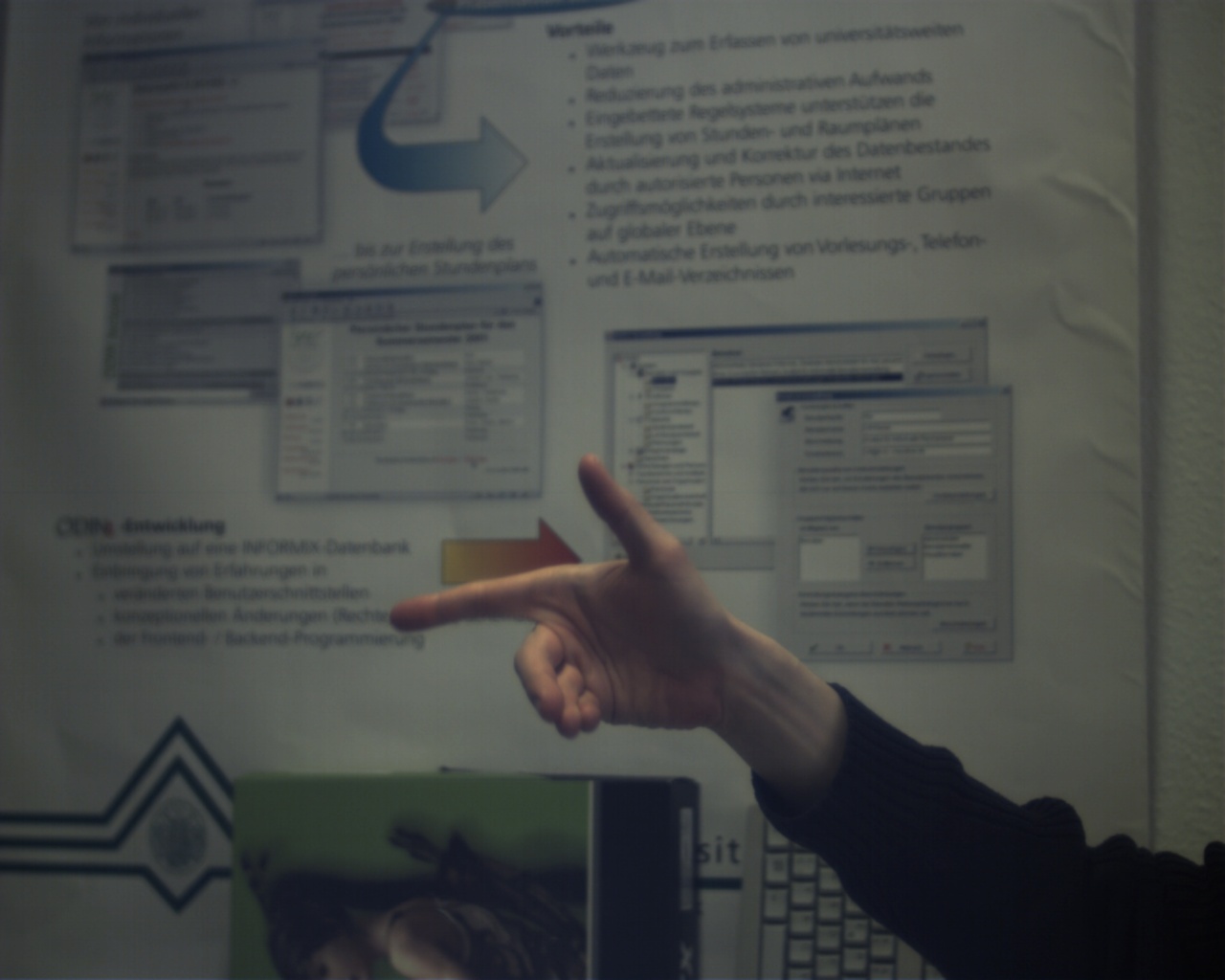 Motivation		Approaches		Evaluation Method	Results	Conclusions
[Speaker Notes: Zur evaluation der 3 Verfahren haben wir einen gt datensatz erstellt....]
Cases Possible after Segmentation
Correctly classified pixels
True Negatives (TN)
non-skin
True Positives (TP)
skin
Wrongly classified pixels
False Negatives (FN)
skin classified as non-skin
False Positives (FP)
non-skin classified as skin
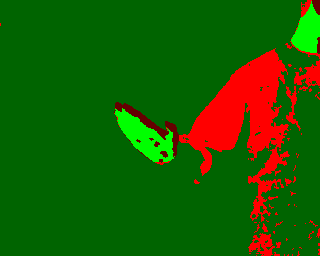 Motivation		Approaches		Evaluation Method	Results	Conclusions
[Speaker Notes: Wendet man nun ein segmentierungsverfahren an, gegeben die ground truth daten, erhält man 4 fälle, die in 2 kategorien zu unterteilen sind...]
The Receiver Operating Characteristic Curve
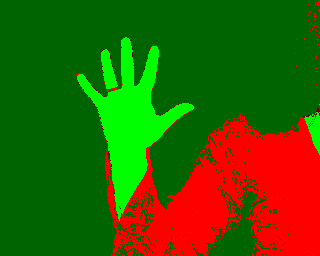 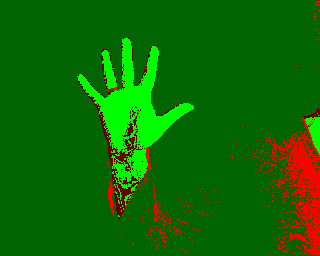 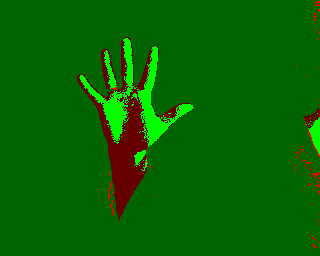 True positive rate
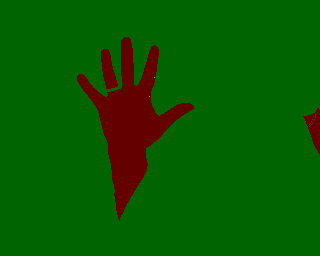 False positive rate
Motivation		Approaches		Evaluation Method	Results	Conclusions
[Speaker Notes: Ermöglicht visuelle Auswertung der Ergebnisse
(Entscheidung gegen Precision-Recall, da nach eigenem Empfinden keine Vorteile bzw ROC als angenehmer empfunden)]
Main Result: Overall Segmentation Quality
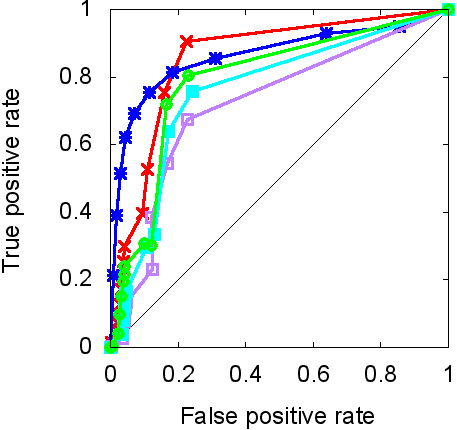 HybridClustering performsbest on average
NeuralGasColorSpaceClusteringsurprisingly has worst quality
Color Space Compactness yields better result compared tothe other cluster quality measures
True positive rate
False positive rate
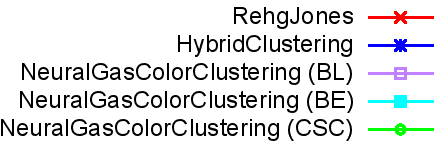 Motivation		Approaches		Evaluation Method	Results	Conclusions
[Speaker Notes: Einfacher Hintergrund: Segmentierungsquali relativ gut
Komplexer Hintergrund: RehgJones&HybridClustering schlechtere Ergebnisse; NeuralGasColorClustering schlechteste Ergebnisse (Varianz)
HybridClustering am besten, NeuralGasColorClustering am schlechtesten
HybridClustering stellenweise unterhalb von RehgJones (RJ-Wert=0.01). Wert in realer Anwendung aber nicht vorkommend.]
The 3 most different data sets for detailed analysis
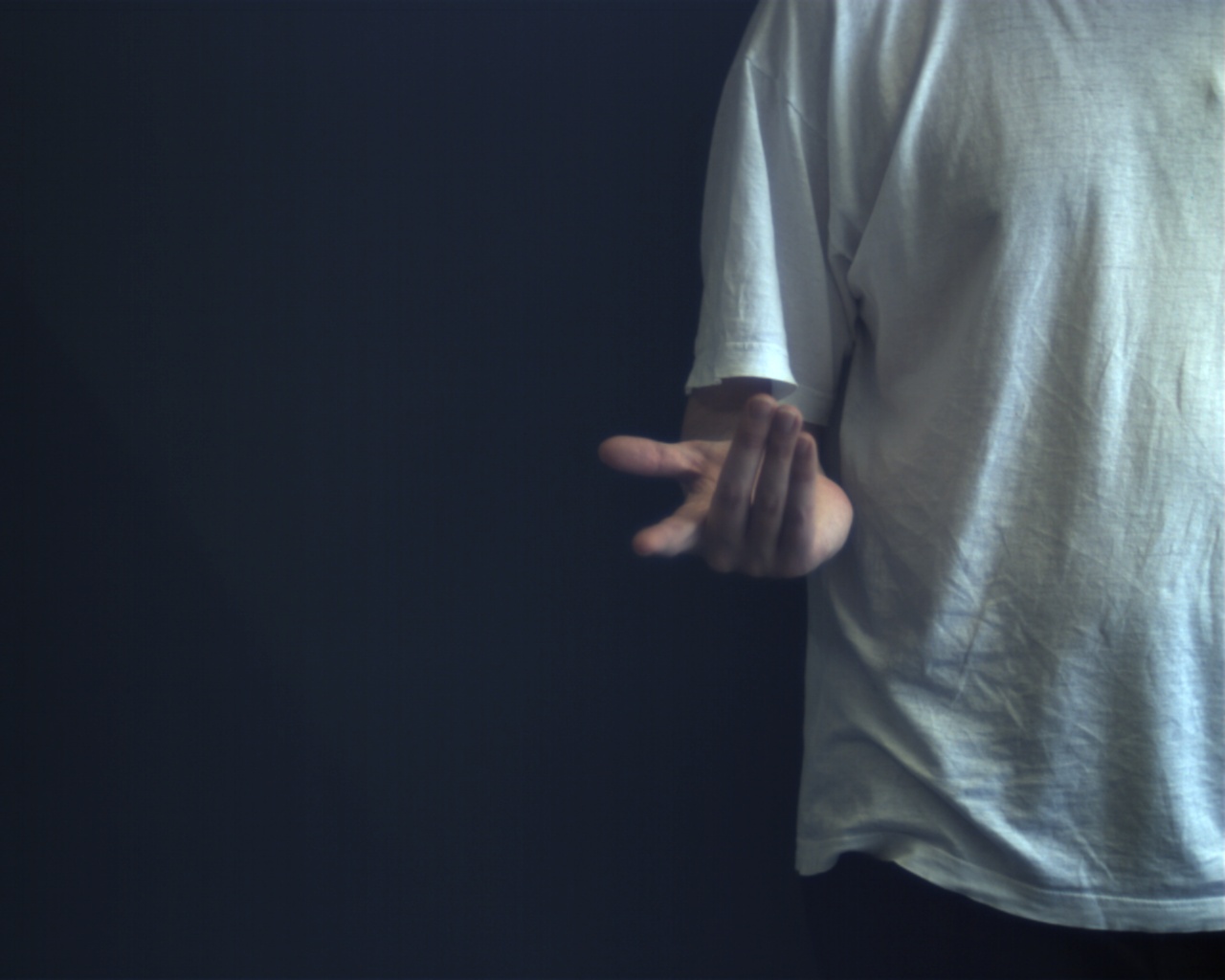 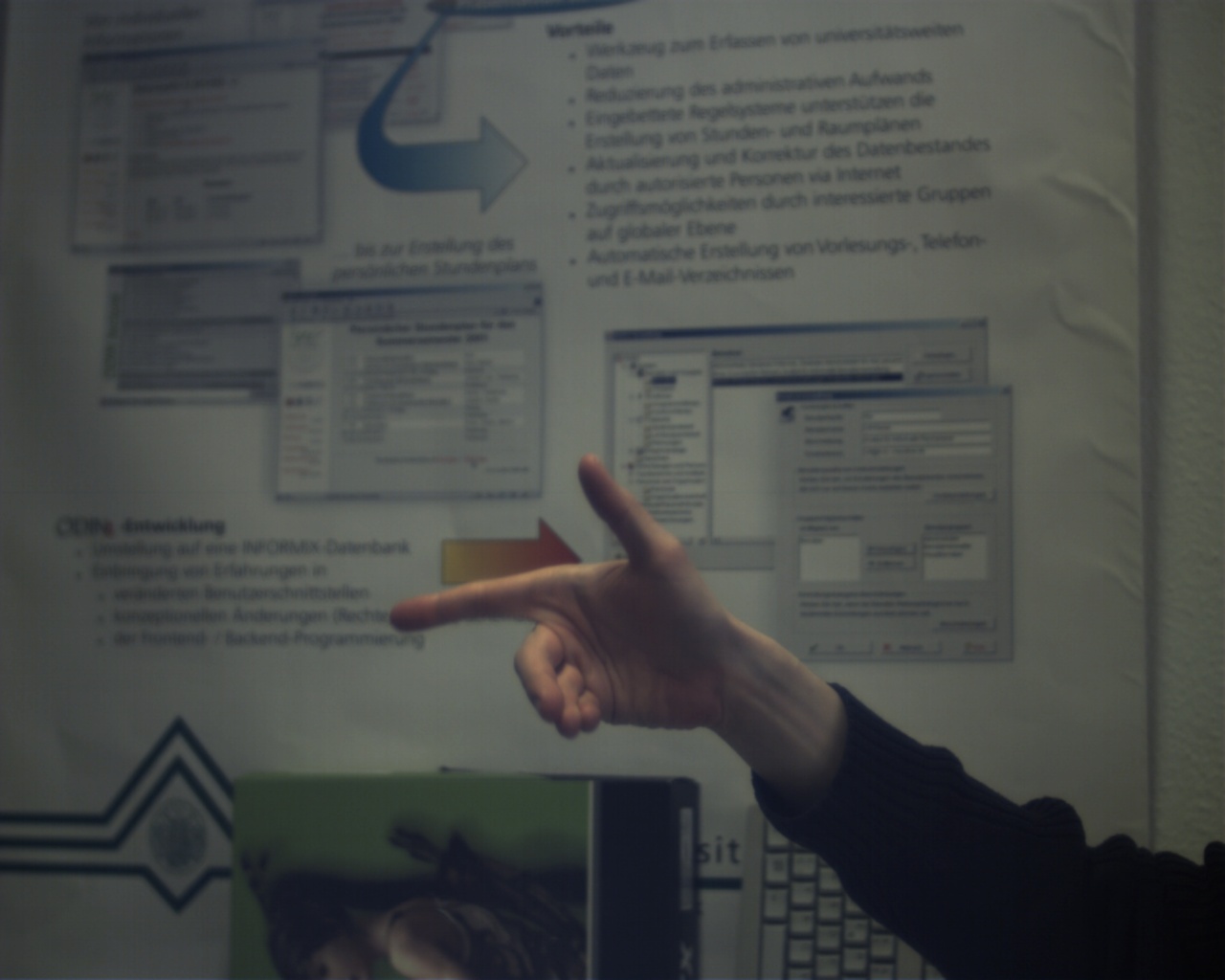 Complex background
Simple background
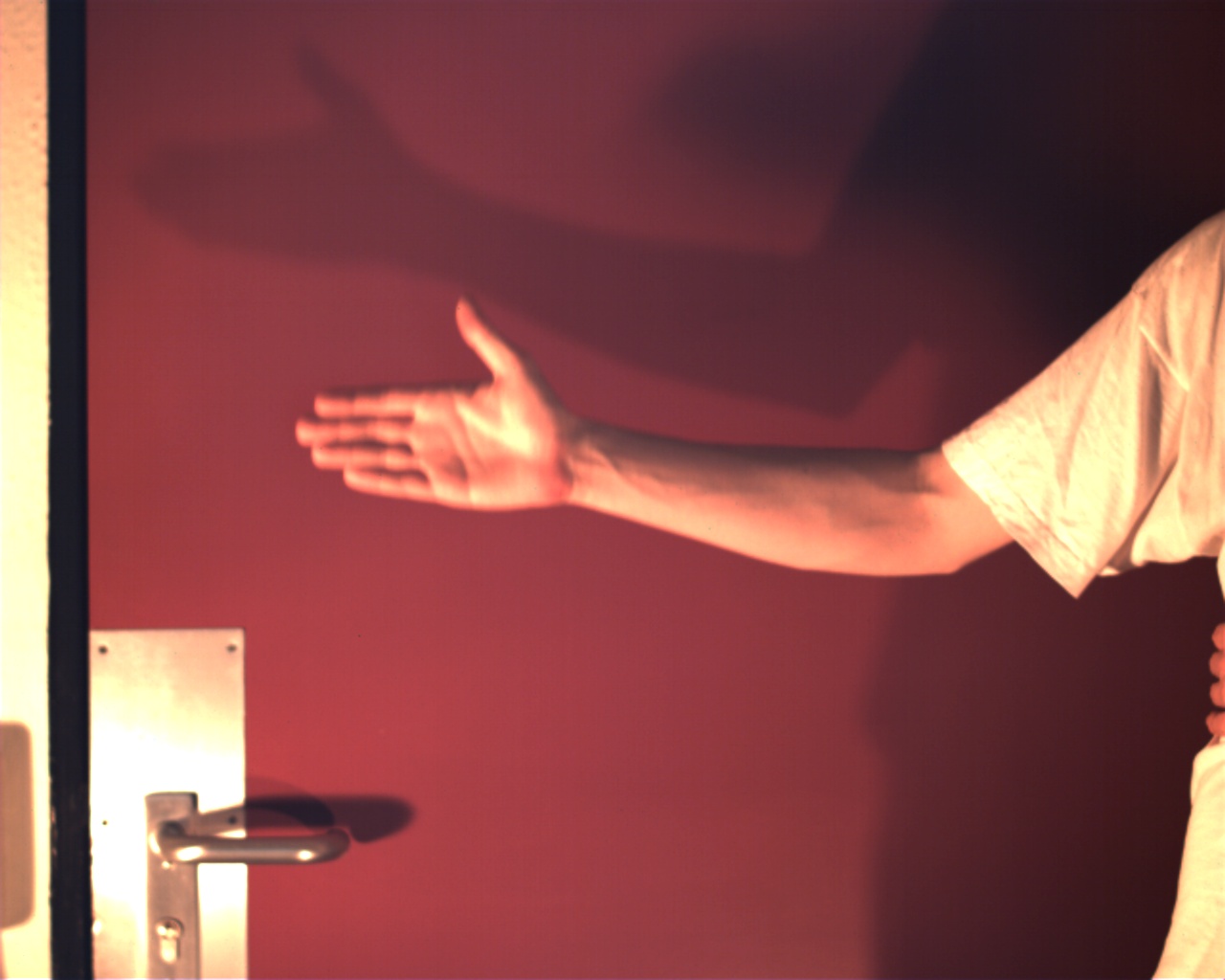 Skin colored background
Motivation		Approaches		Evaluation Method	Results	Conclusions
[Speaker Notes: Betrachtung einzelner prägnanter Datensätze
Manche Datensätze ähneln sich stark & bringen keine Vorteile
Reduktion auf die verschiedenen Aufnahmebedingungen (wie vorher erklärt)]
Individual Segmentation Quality: Data Sets
HybridClustering yields best results with high acceptance threshold even for red-door dataset
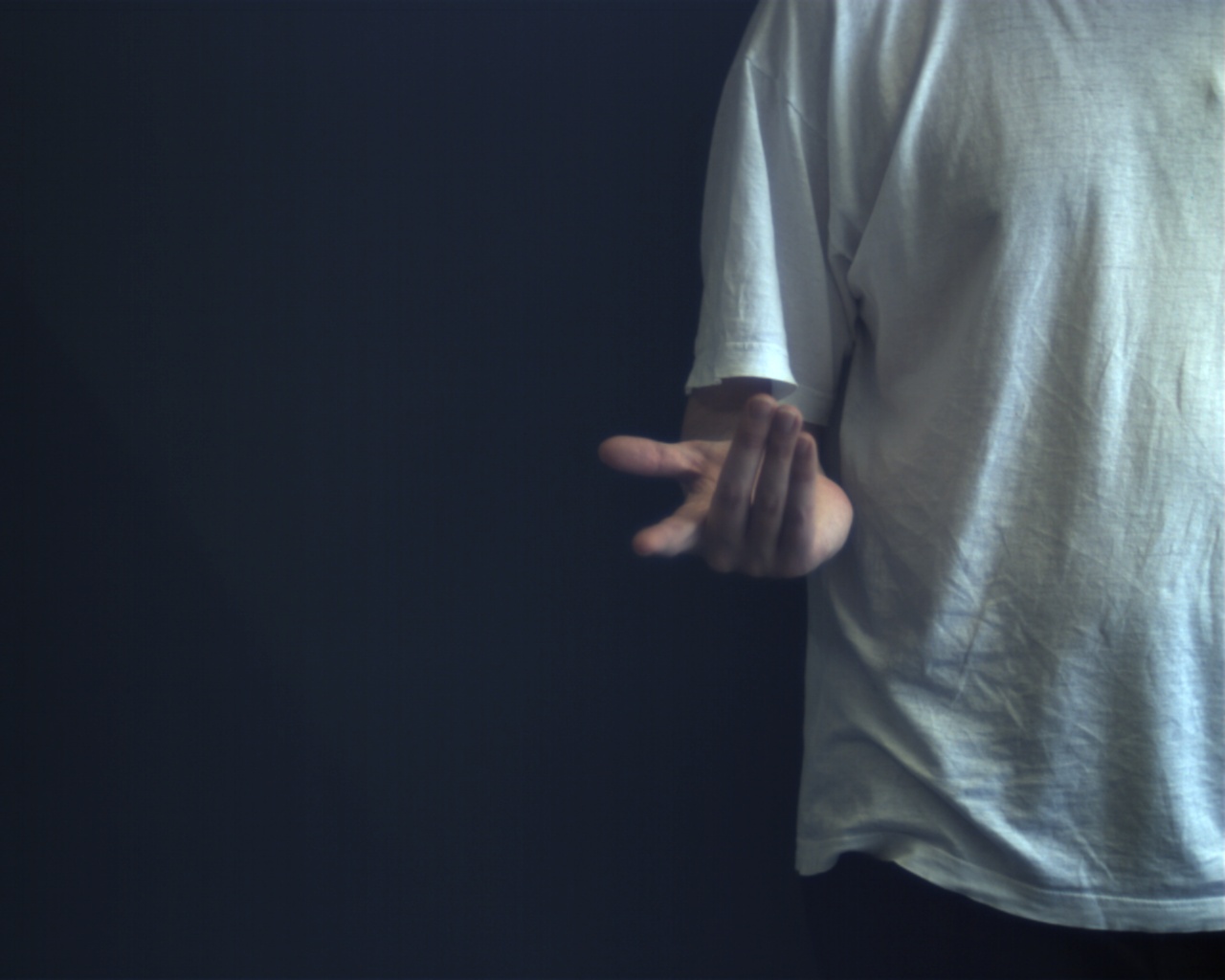 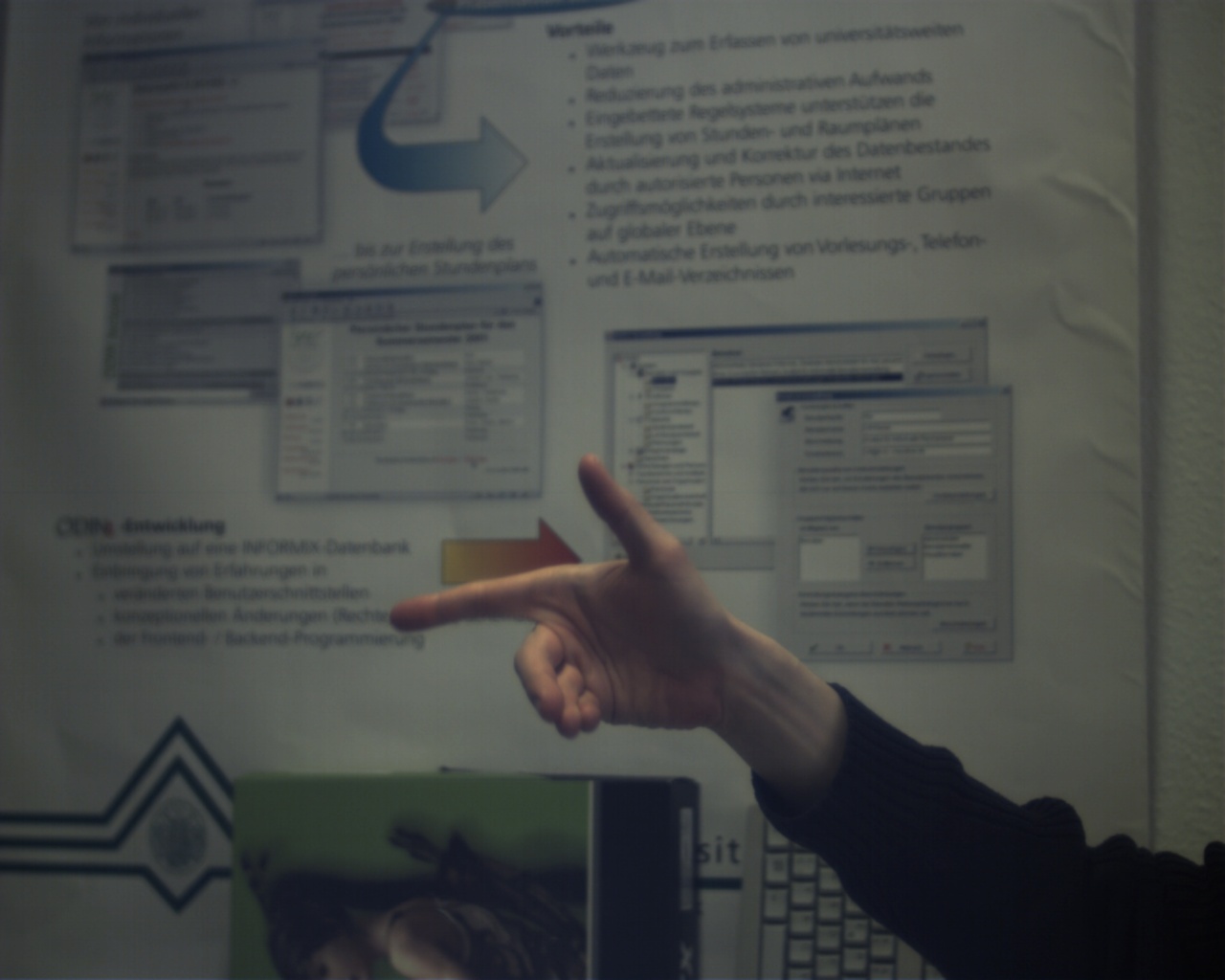 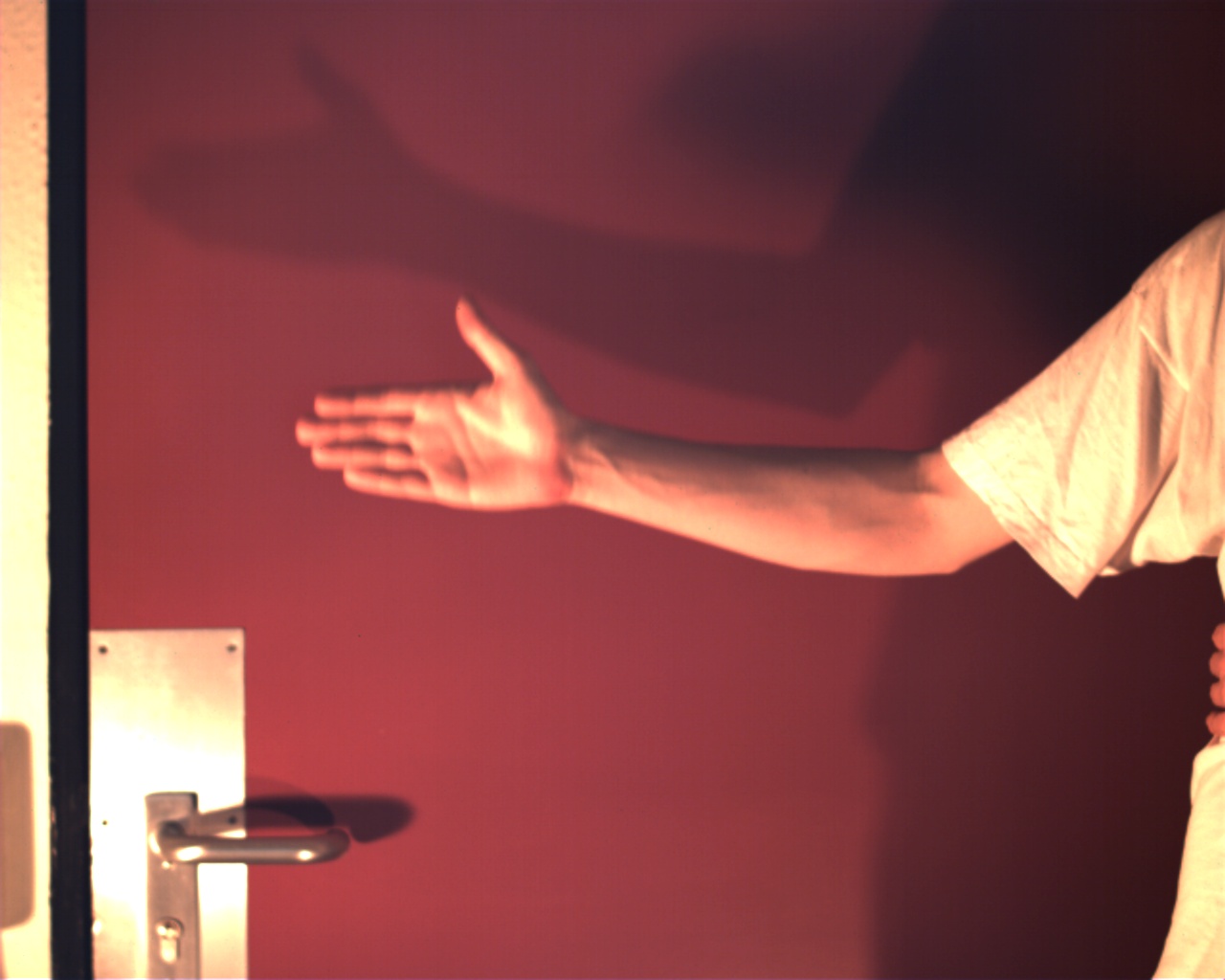 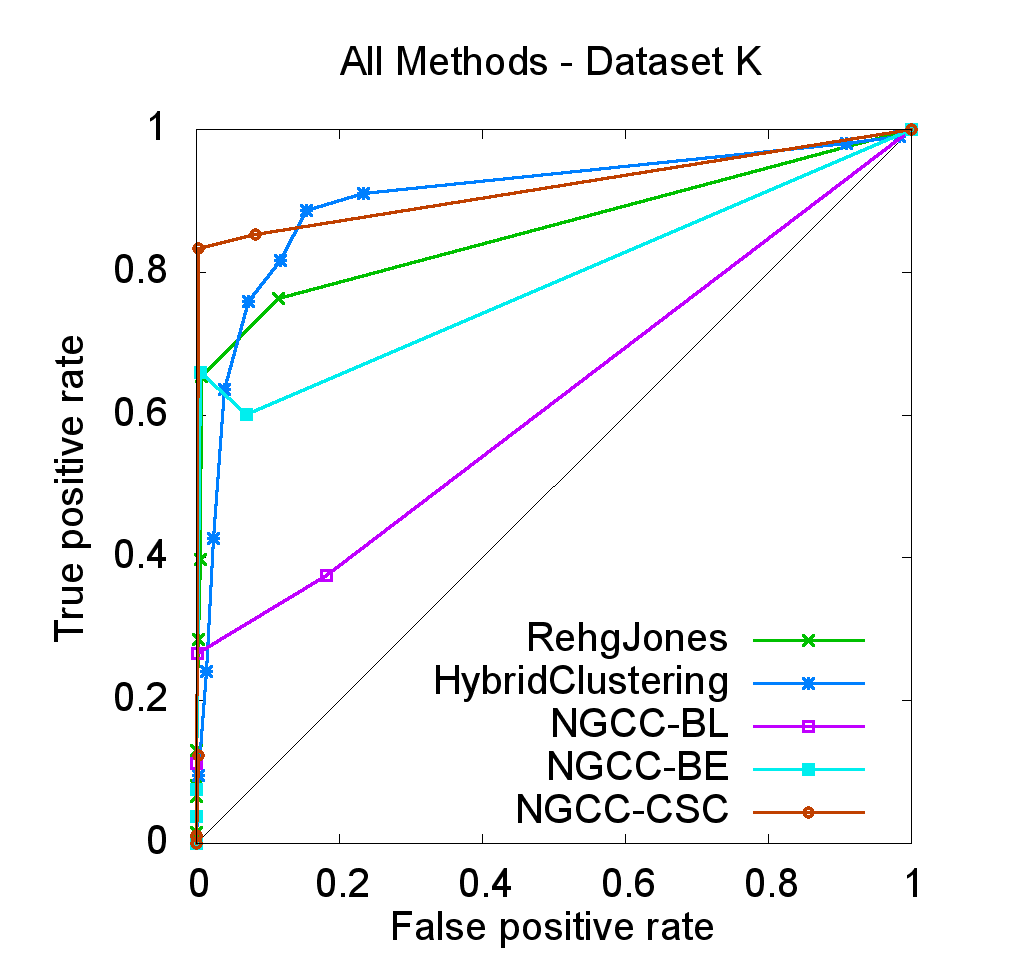 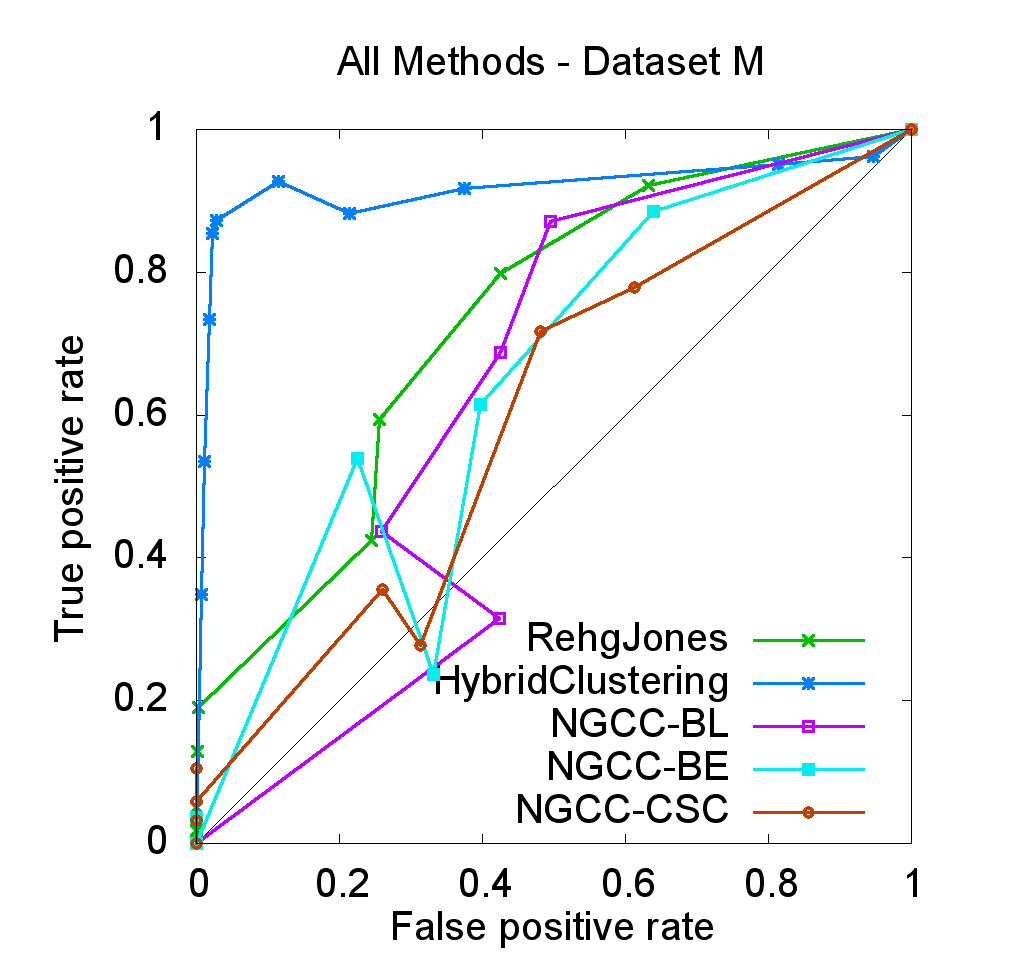 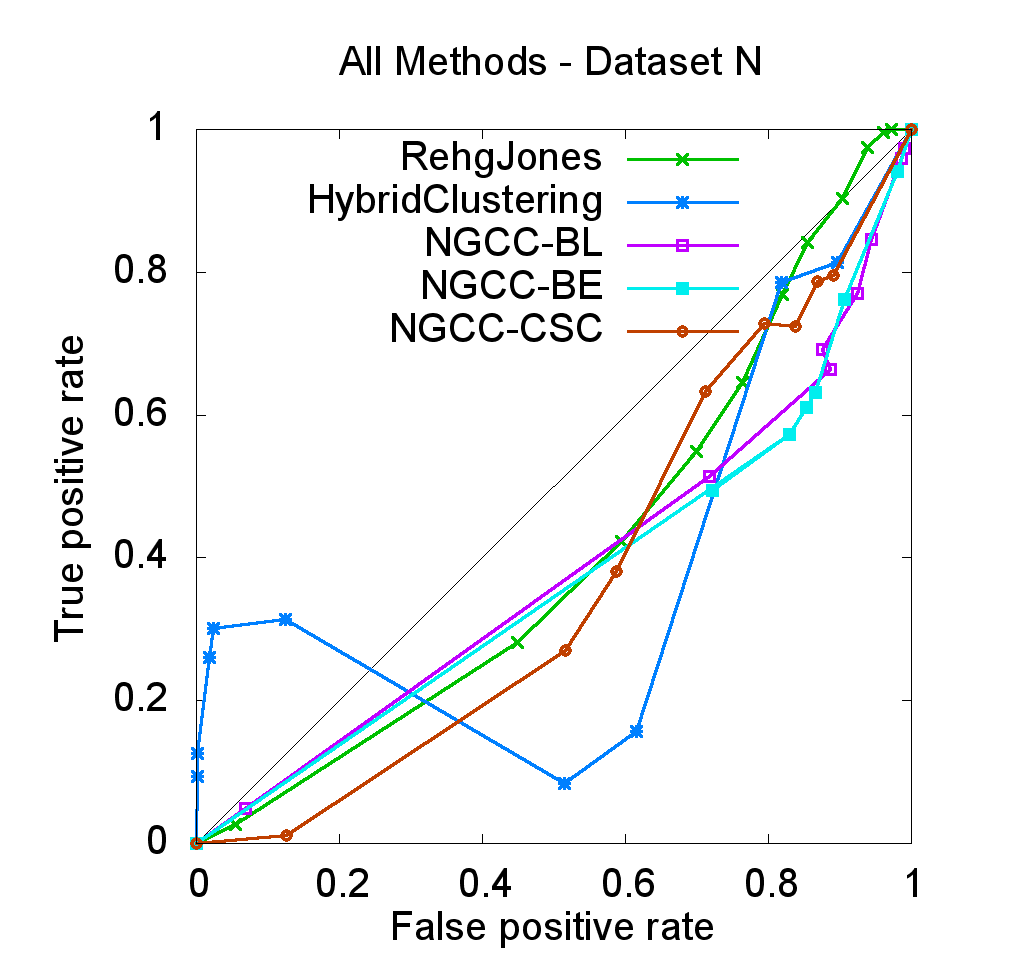 Motivation		Approaches		Evaluation Method	Results	Conclusions
Individual Segmentation Quality: Approaches
RehgJones






Moderate variation between different data sets
Except red-door dataset
HybridClustering






Moderate variation between different data sets
NeuralGasColorClustering






High variation between different data sets
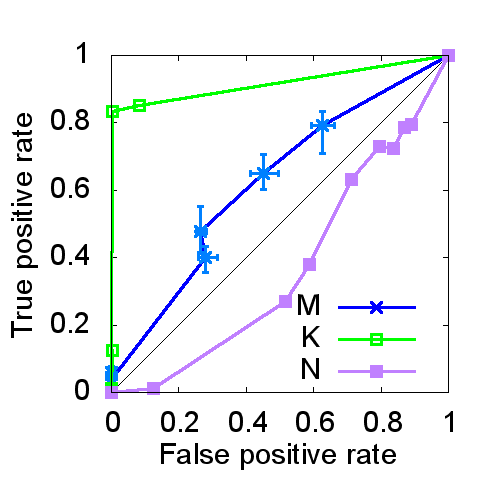 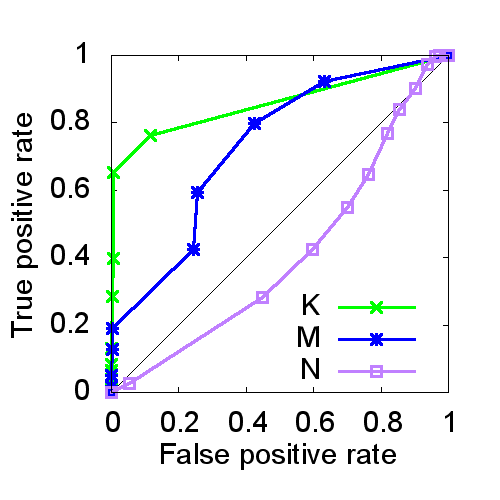 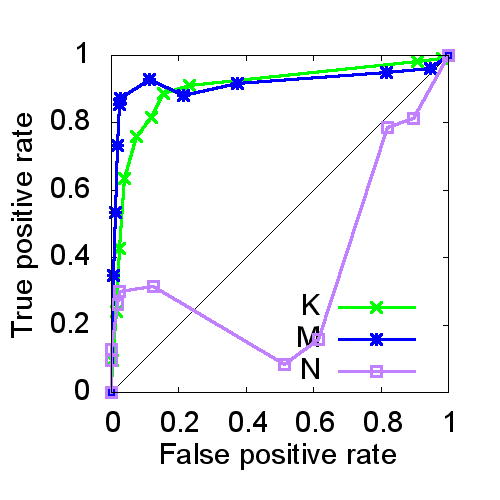 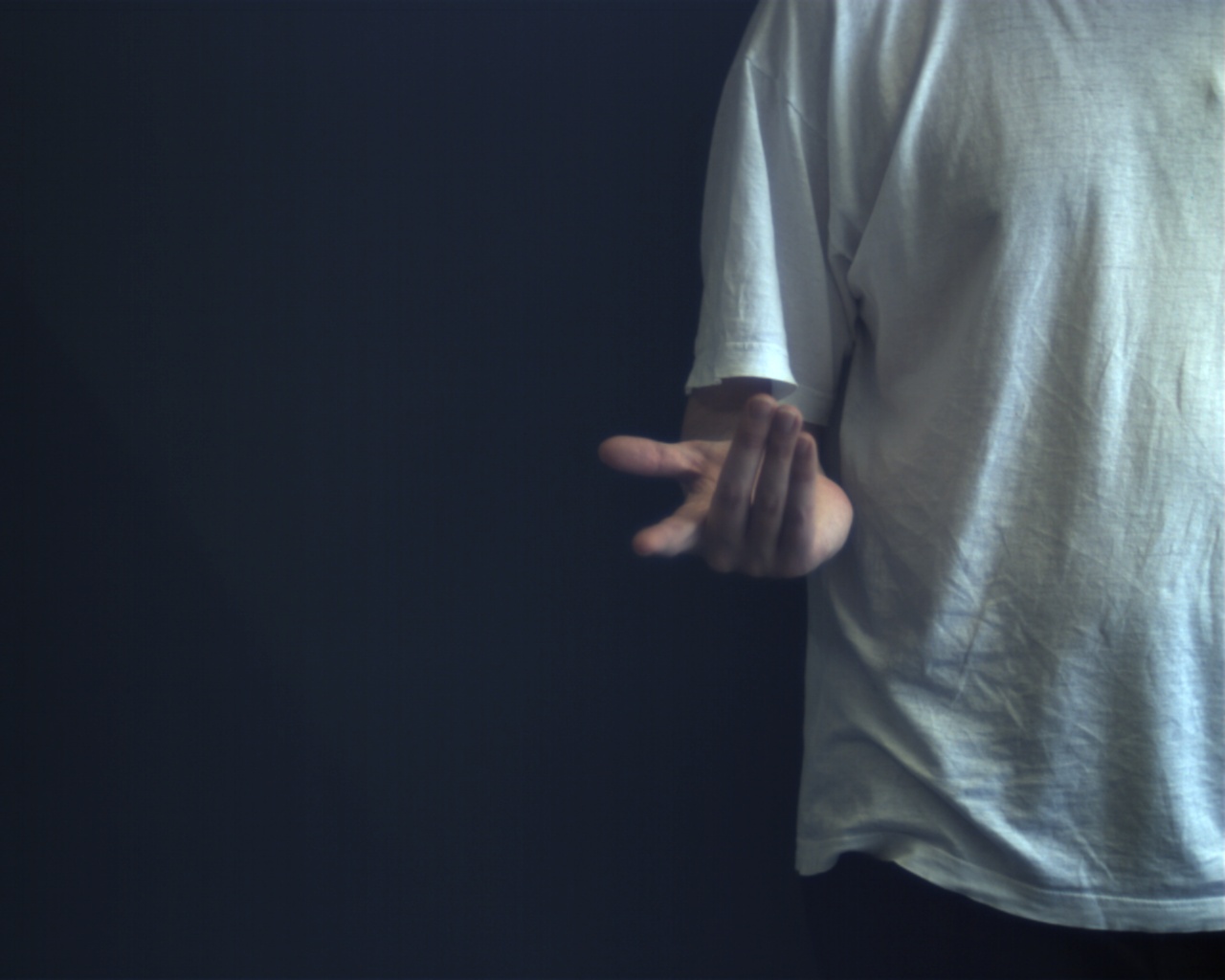 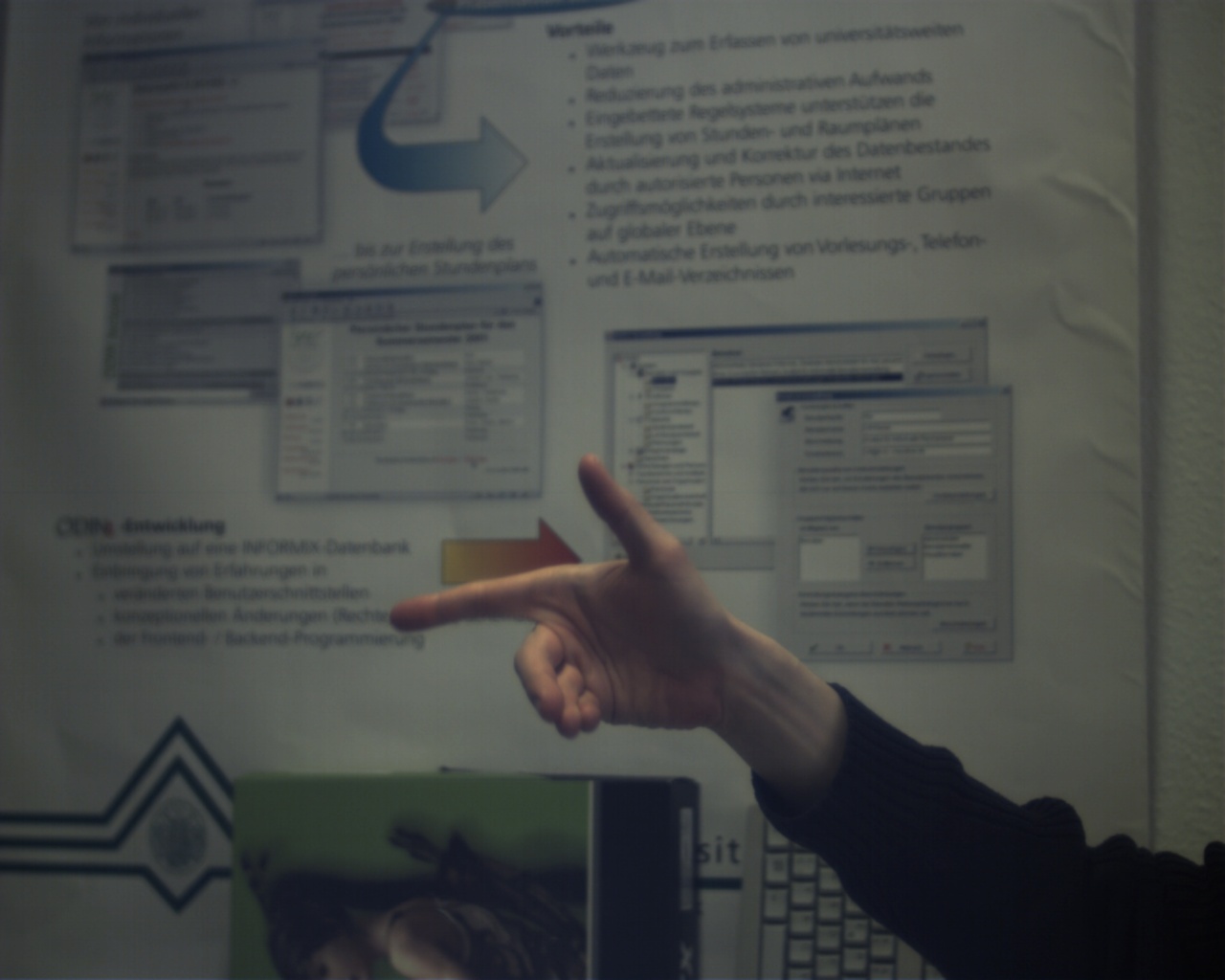 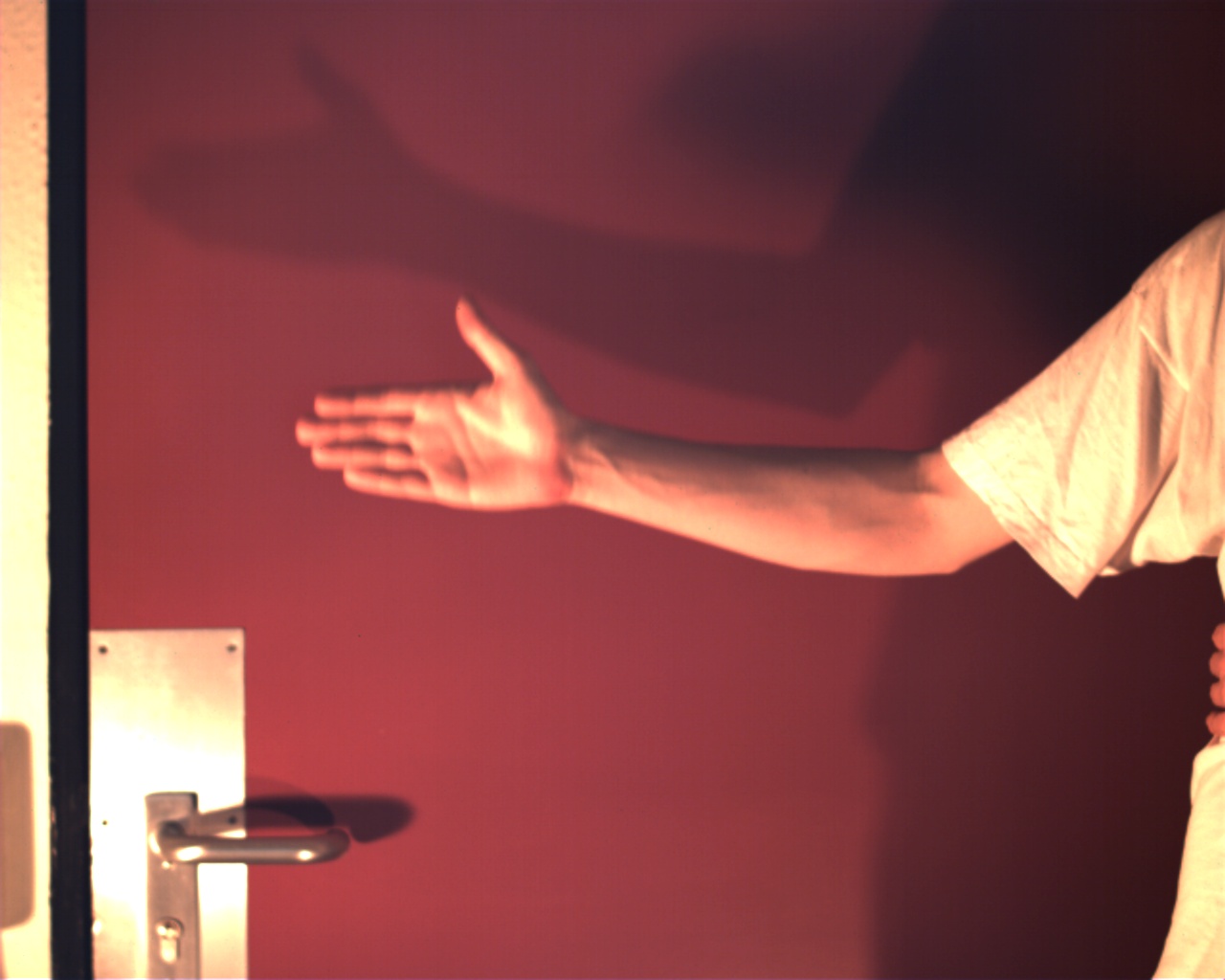 Motivation		Approaches		Evaluation Method	Results	Conclusions
[Speaker Notes: Für jeden Algo: Variation zw. Datensätzen untersucht]
Cluster Quality Measures
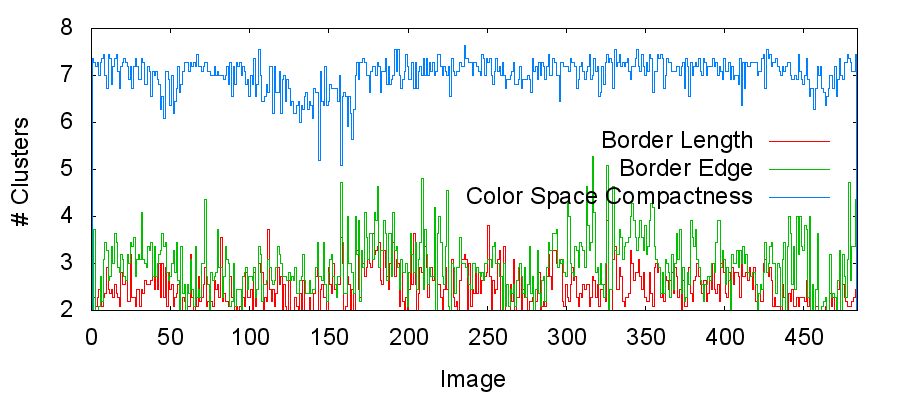 Color Space Compactness yields by fast highest number of clusters
 High number of clusters yields better segmentation results
 Better use too many than not enough clusters
Motivation		Approaches		Evaluation Method	Results	Conclusions
[Speaker Notes: Plausibel: unterteilung zu gering: haut+nicht-haut falsch klassifiziert
   unterteilung von haut, können trotzdem die meisten skin-cluster als haut classifiziert]
Computation Time
Conclusion
Compared the three skin segmentation approaches (RehgJones, HybridClustering, NeuralGasColorClustering
Method of evaluation:
Ground truth dataset of about 500 images
ROC curve analysis
Main result: HybridClustering performs best on average
Detailed analysis reveals high variance between individual datasets
Apparently, cluster-based segmentation algorithms better use too many cluster than too few
Motivation		Approaches		Evaluation Method	Results	Conclusions
[Speaker Notes: Zusammenfassend haben wir...]
Future Work
Further investigate hypothesis about relation between number of clusters and overall segmentation quality
Evaluate further skin segmentation approaches e.g. [Sigal et al., CVPR 2000]
Extend ground truth dataset
Integrate image space smoothing in NeuralGasColorClustering
Motivation		Approaches		Evaluation Method	Results	Conclusions
[Speaker Notes: Sigal nimmt RehgJOnes als init, passt distribution an basierend auf letztem Frame

L. Sigal, S.Sclaroff and V.Athitsos: Estimation and Prediction of Evolving Color Distributions
for Skin Segmentation Under Varying Illumination. IEEE Conf. on Computer
Vision and Pattern Recognition (2000)]
Thanks for your attention!

Questions?
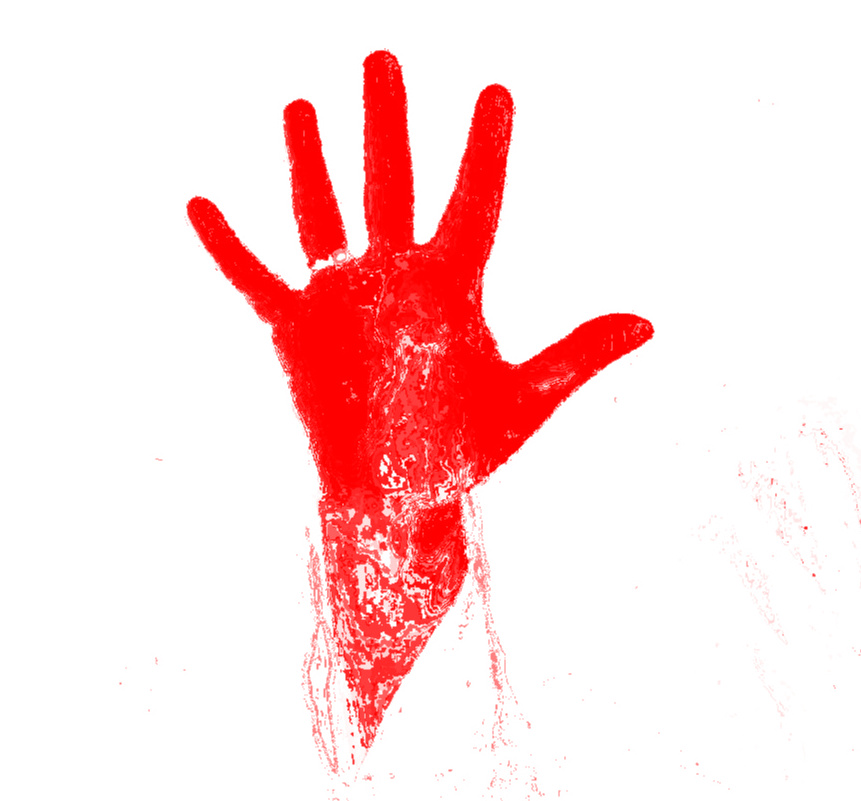 Motivation	Edge-based similarity	Area-based similarity	Fast Template Search Strategies	Conclusion